Unity 5: First Person Tutorial
First-person controls, terrain & environment
By Shahed Chowdhuri
Senior Technical Evangelist
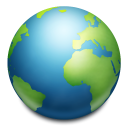 WakeUpAndCode.com
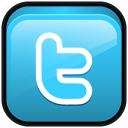 @shahedC
[Speaker Notes: Title Page: Game Development with Unity 5 and C#Windows  Web  Xbox   Mobile  … and more!

By Shahed Chowdhuri
Technical Evangelist

Blog: WakeUpAndCode.com
Twitter: @shahedC]
Agenda
[Speaker Notes: Agenda]
Initial Setup
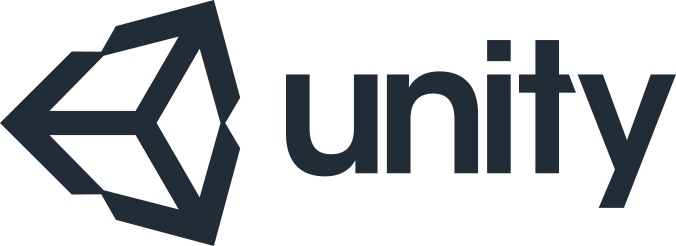 Assign Code Editor
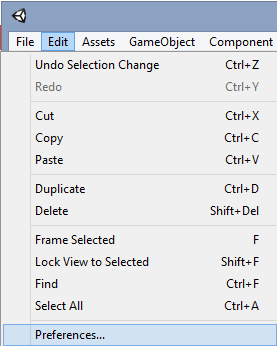 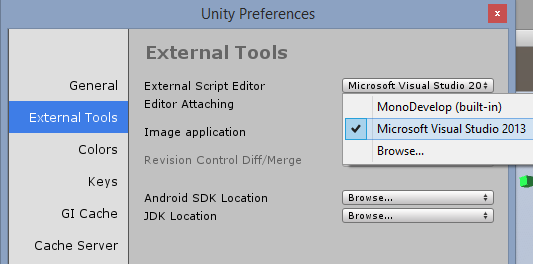 Under External Tools, select your Script Editor
e.g. MonoDevelop or Visual Studio
Click Edit  Preferences
Tip: Browse for devenv.exe in your Program Files folder if you don’t see Visual Studio
"C:\Program Files (x86)\Microsoft Visual Studio 12.0\Common7\IDE\devenv.exe"
Visual Studio Code
http://code.visualstudio.com
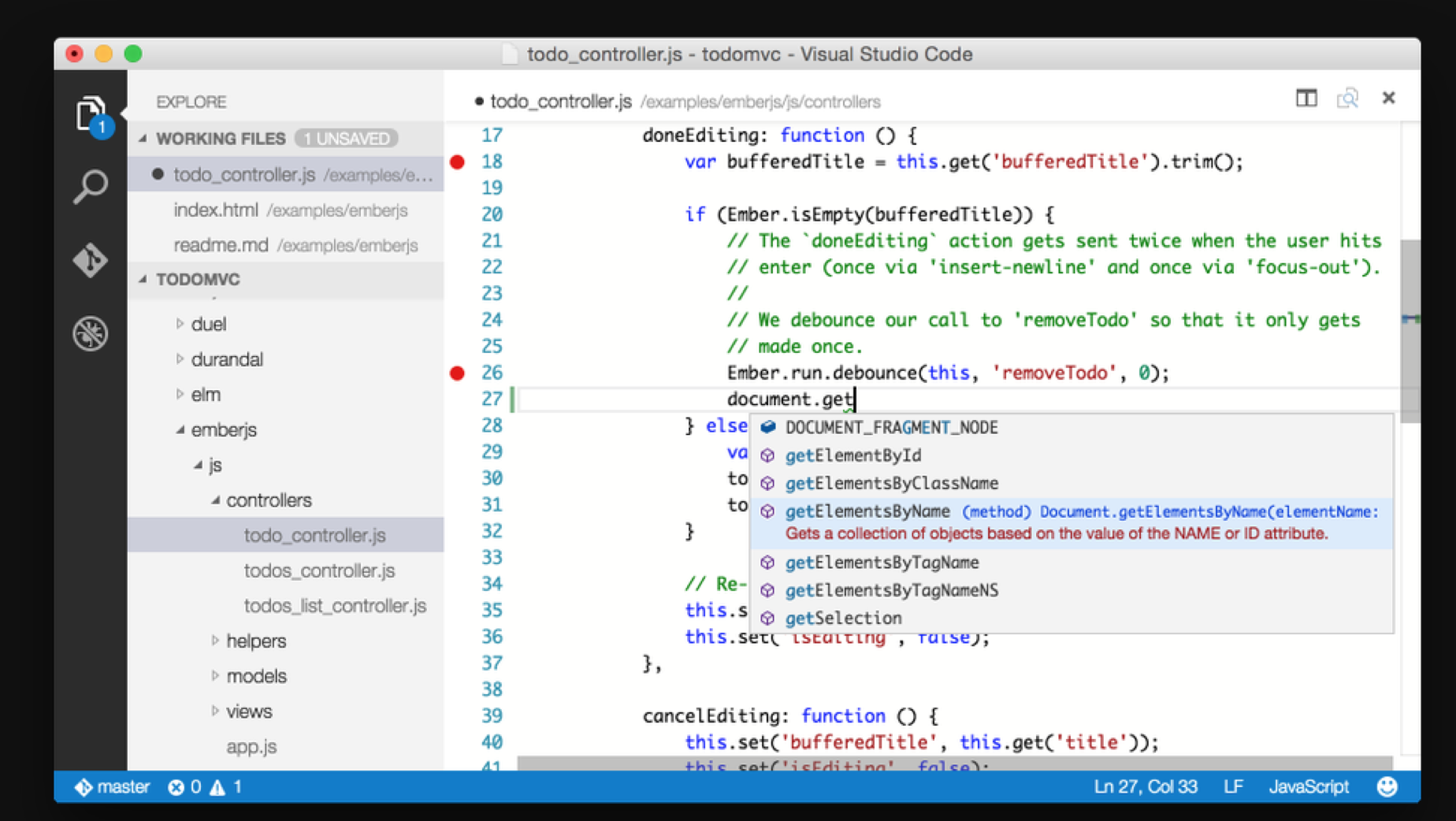 VS Code Setup on Windows
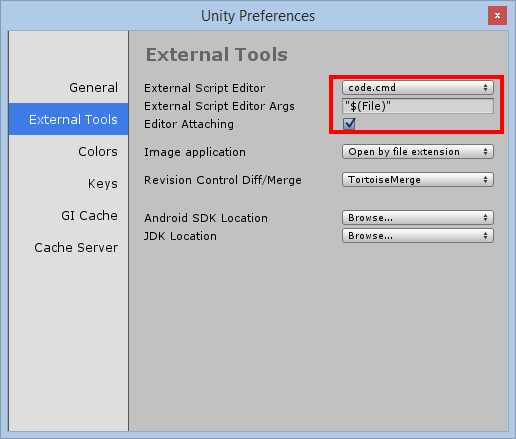 Click Edit  Preferences
External Tools

Browse to:
“C:\Users\<profile>\AppData\Local\Code\Bin\”

Select code.cmd

OPTIONAL:
In VS Code, open the project folder to use Intellisense
http://darkgenesis.zenithmoon.com/configuring-unity3d-to-use-the-new-lightweight-visual-studio-code-editor/
VS Code Setup on Mac
Click Assets  Sync MonoDevelop Project

Open VS Code, pick project folder

Pick a project (-csharp.sln) file
http://unreferencedinstance.com/how-to-integrate-visual-studio-code-with-unity3d-project/
Launch Any Script from Unity
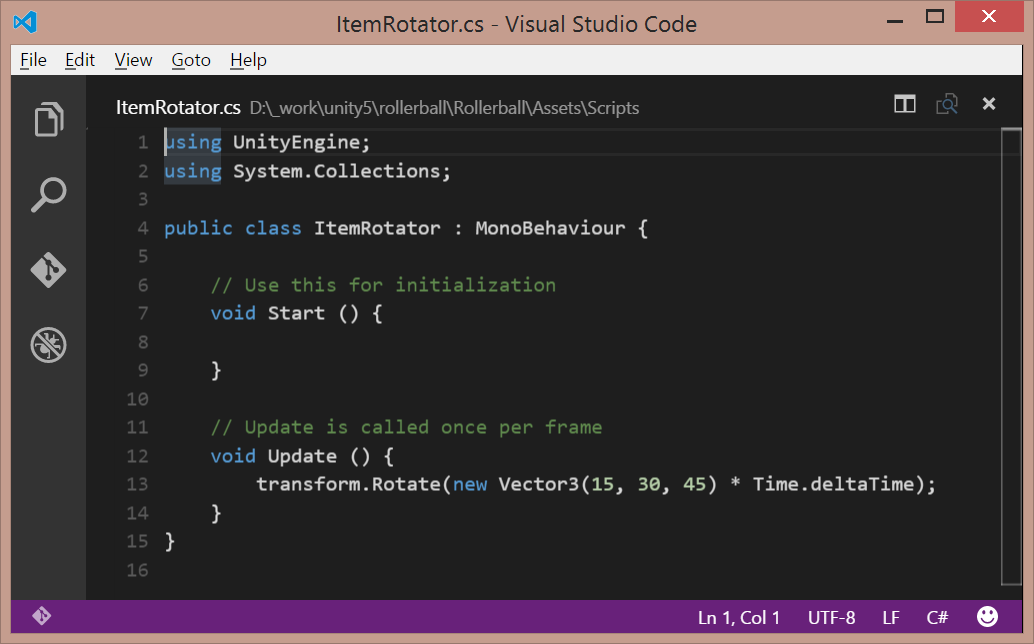 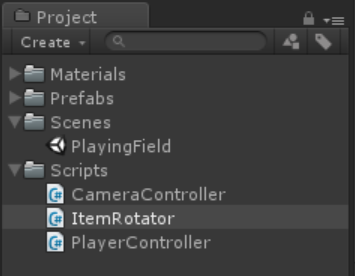 Double-click Script file
Choose Theme: Light, Dark, High Contrast
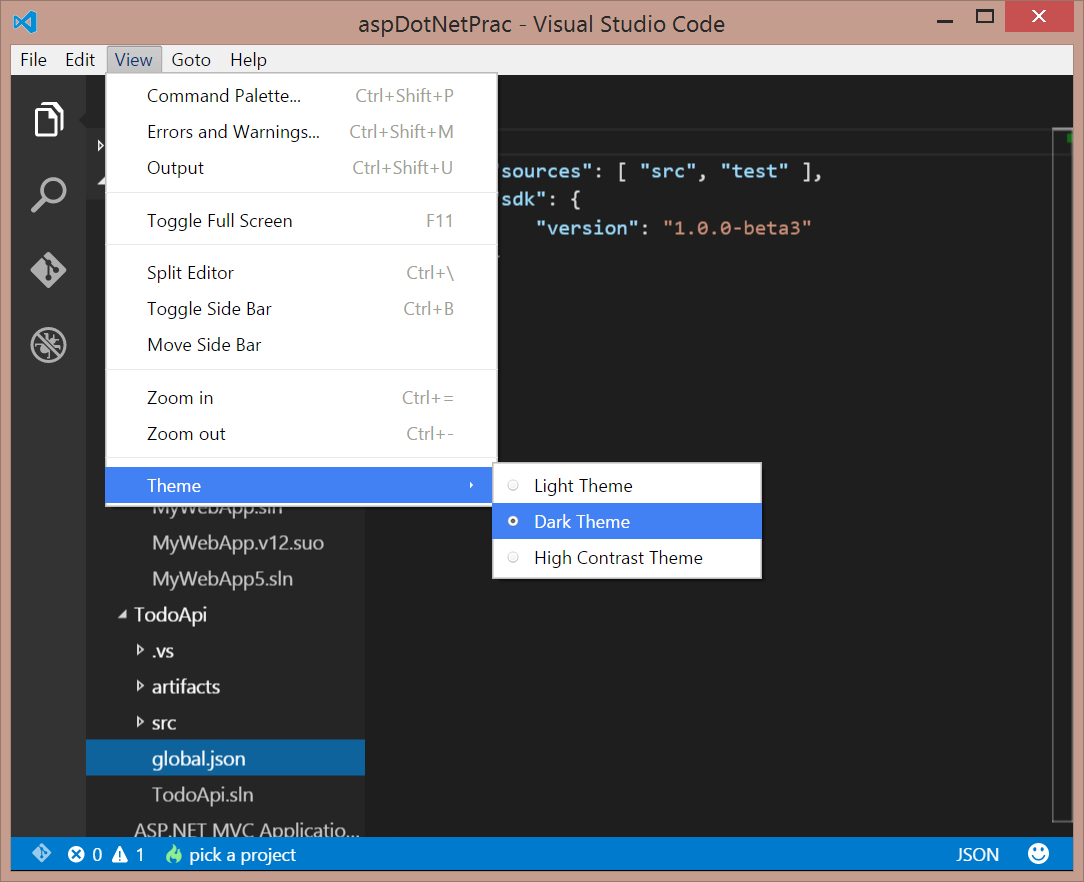 On the top menu,
Click View
Click Theme
Choose a theme:
Light Theme
Dark Theme
High Contrast Theme
Asset Store
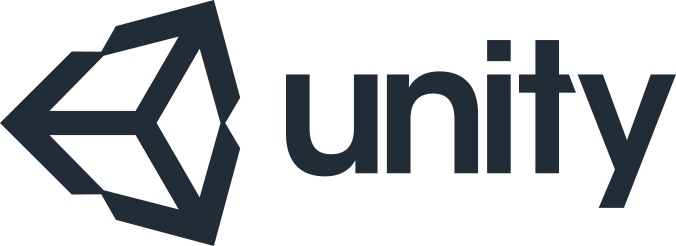 Launch Unity’s Asset Store
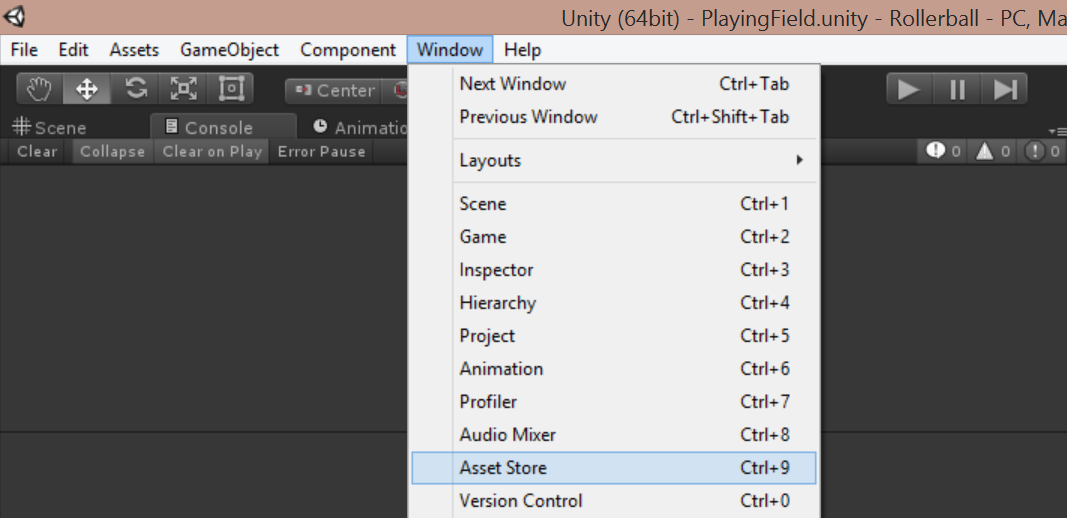 On the top menu,
Click Window 
Click Asset Store

Shortcut: Ctrl+9
Asset Store Window
Verify that 
you’re logged in.
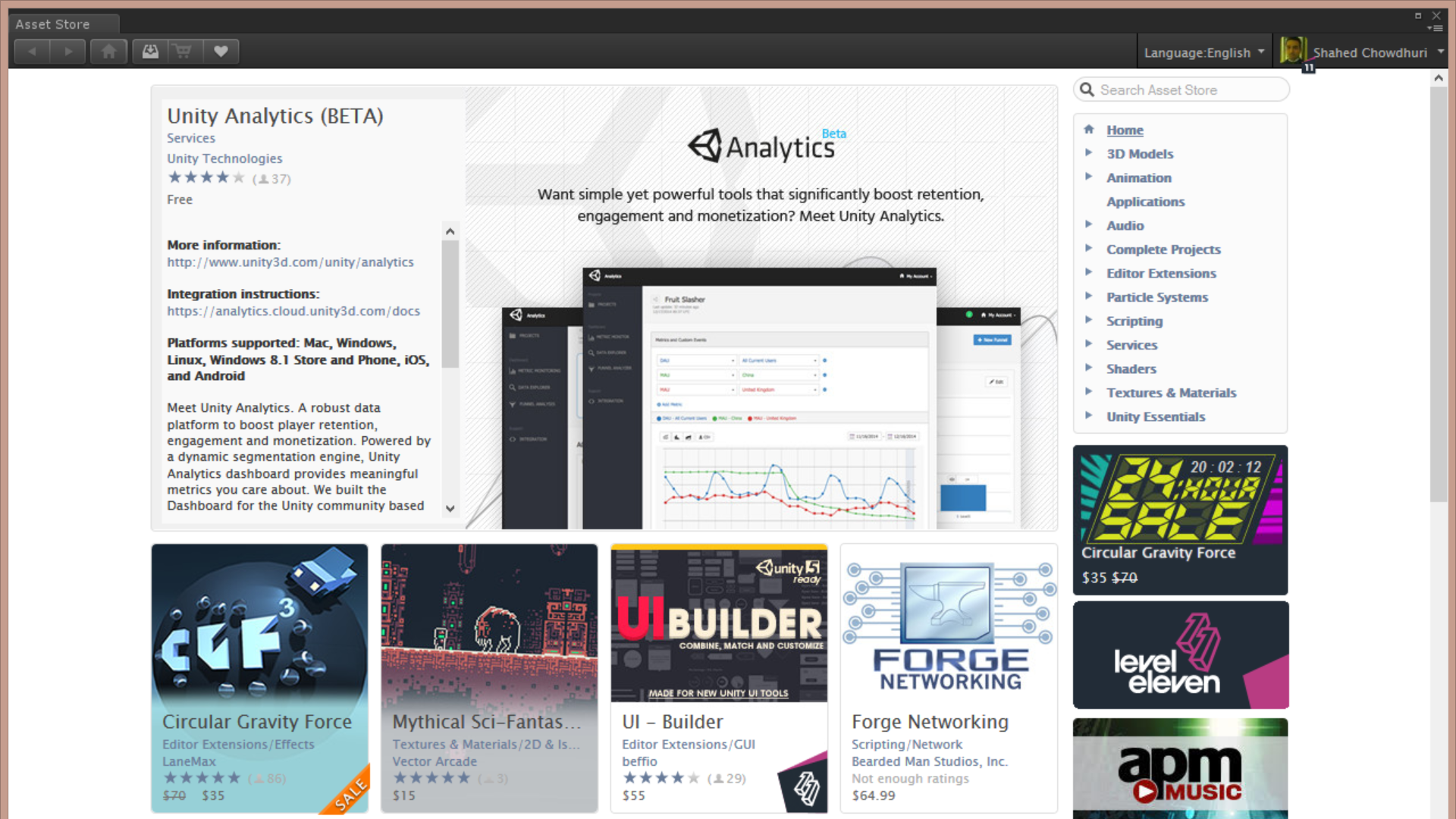 Asset Store: Top Paid
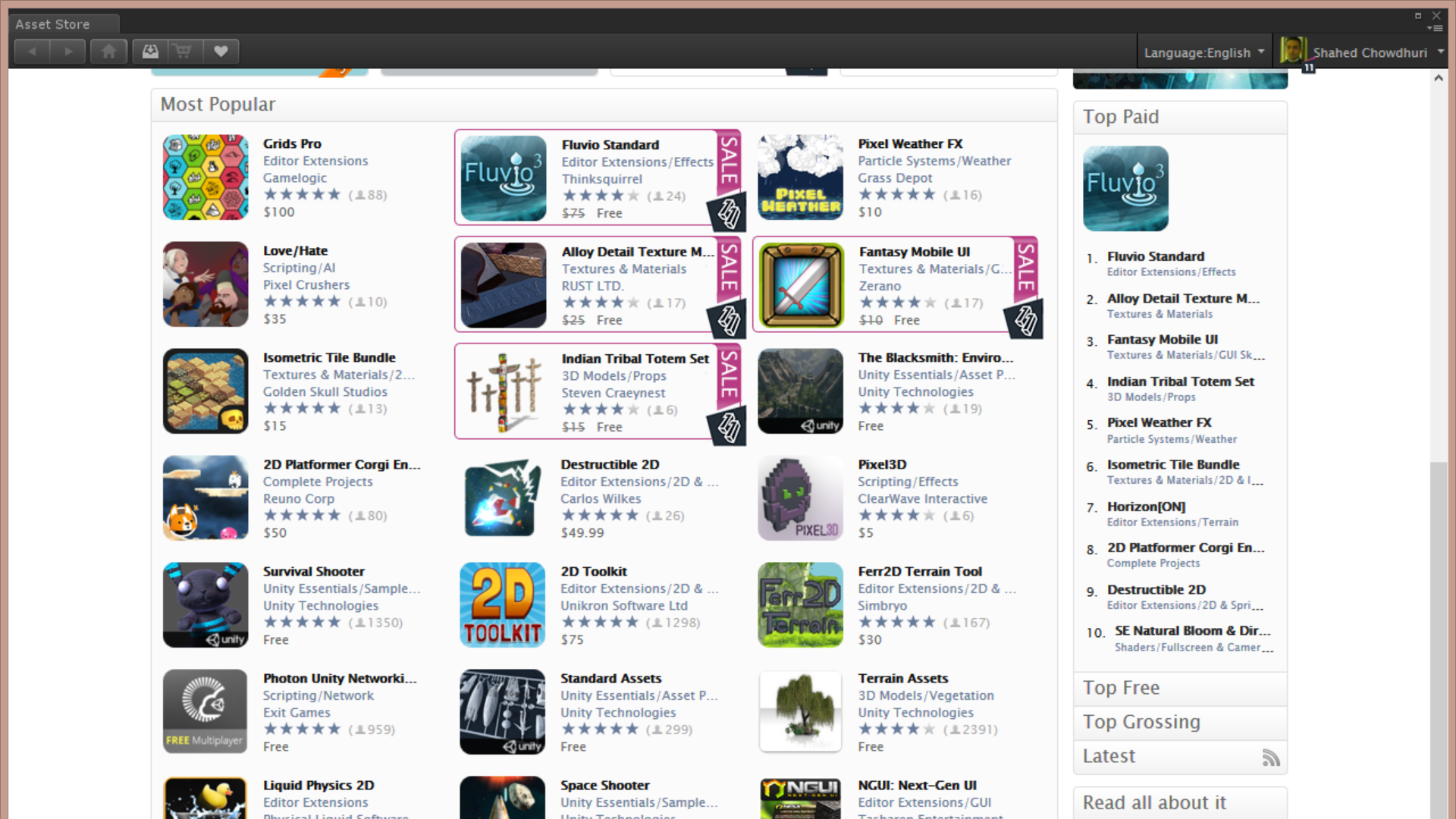 Scroll down
for top charts
Asset Store: Top Free
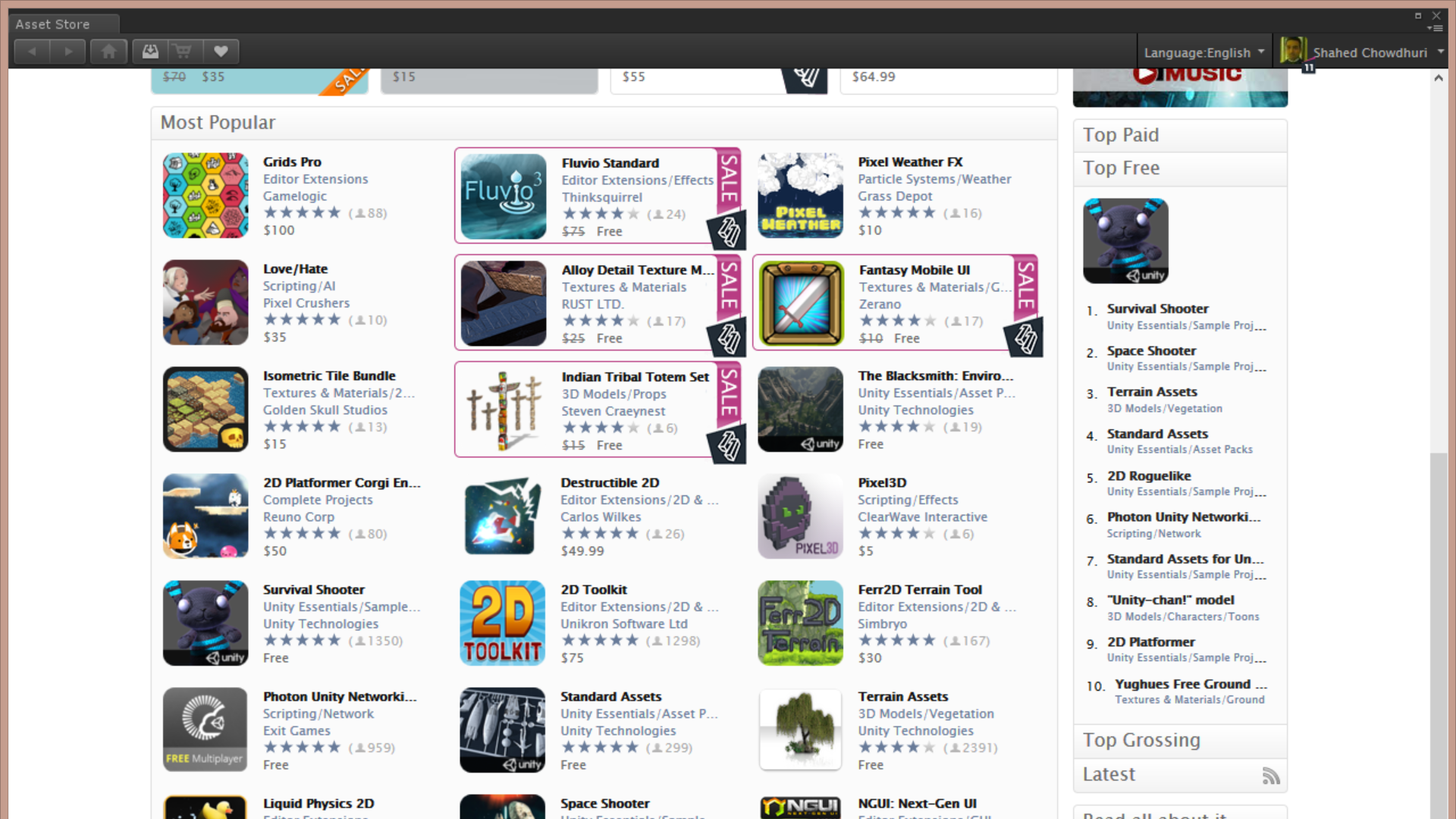 Click on 
Top Free

(below 
Top Paid)
Agenda
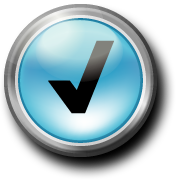 [Speaker Notes: Agenda]
First-Person Controls
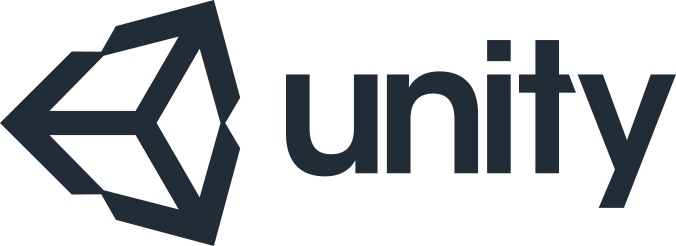 Create New 3D Project
Click File  New Project…
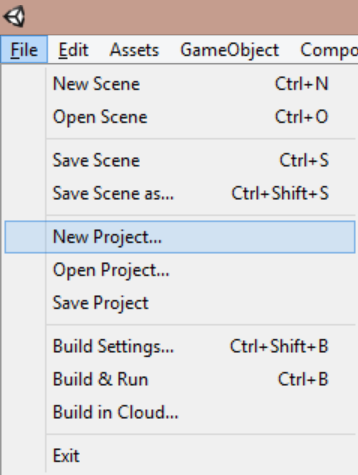 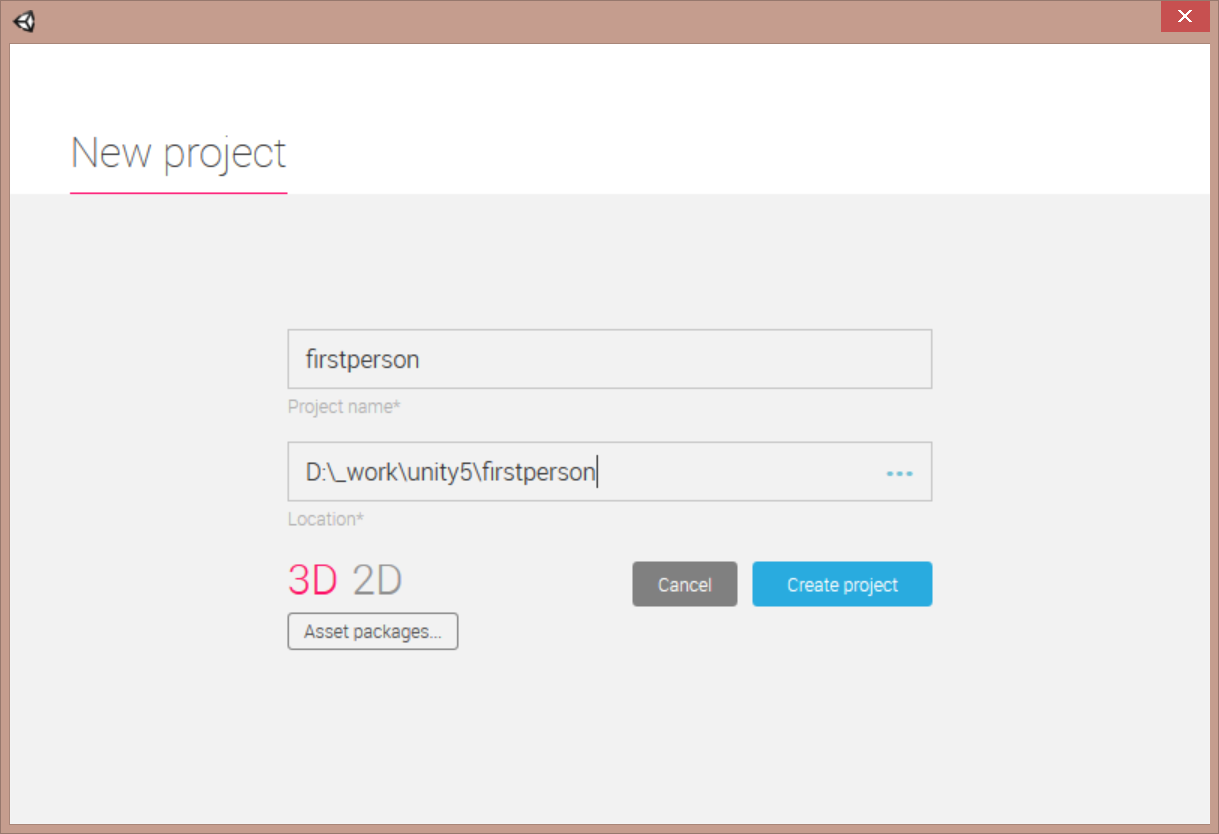 Name your project…
… choose 3D, then click “Create project”
Create Ground
From top menu, click GameObject  3D Object  Plane
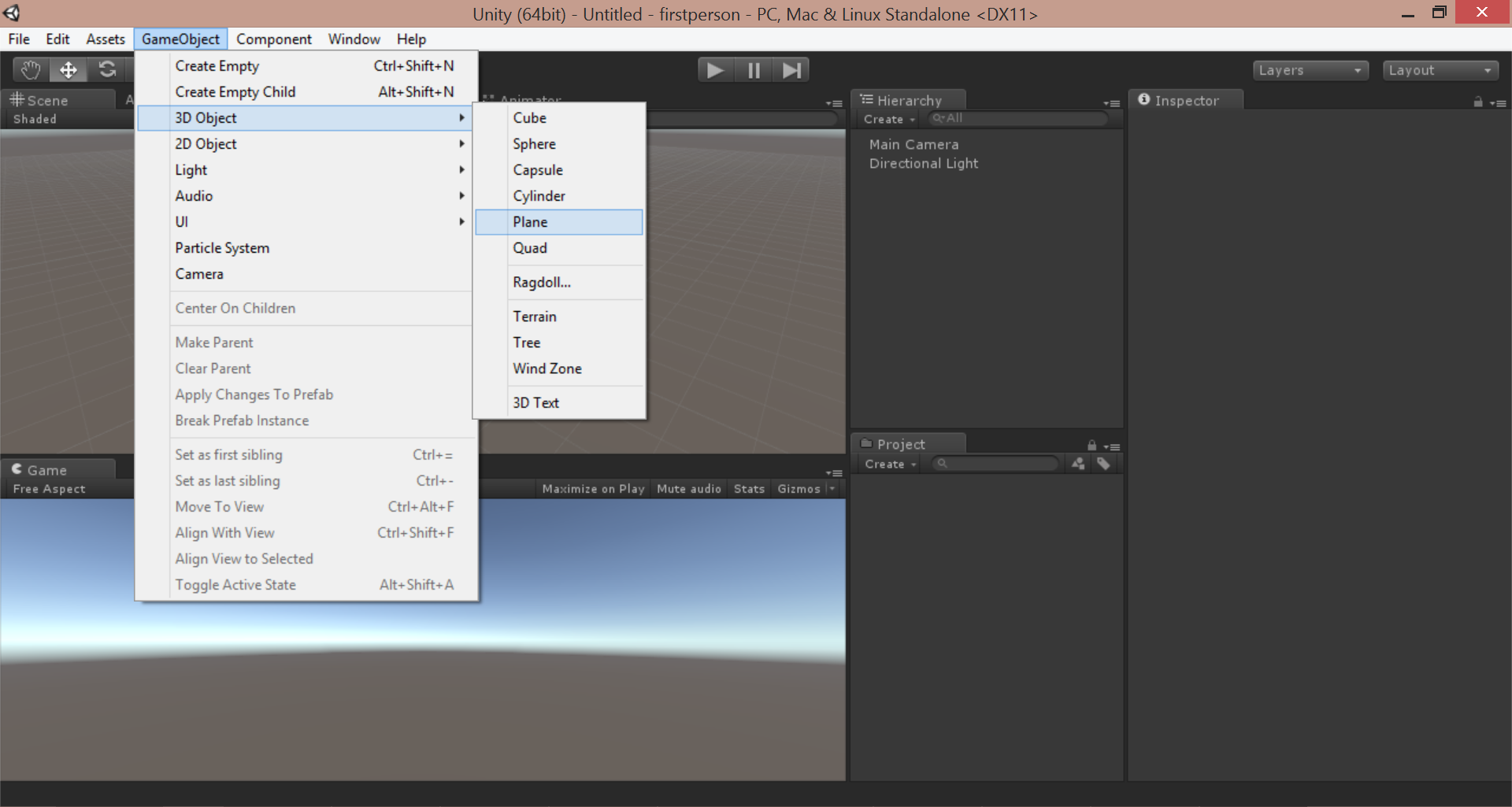 Import Characters Package
Click Assets  Import Package  Characters
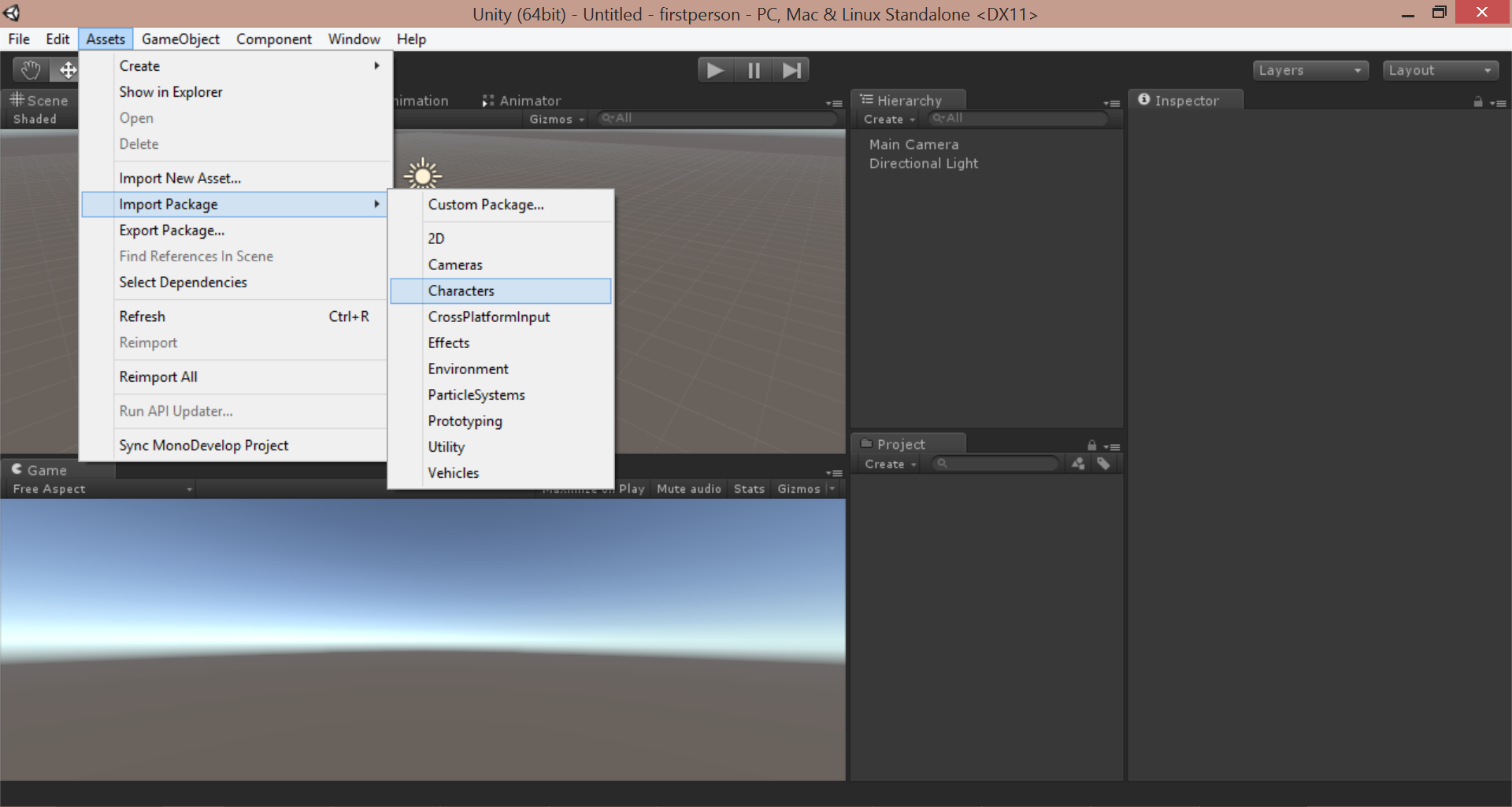 Import All!
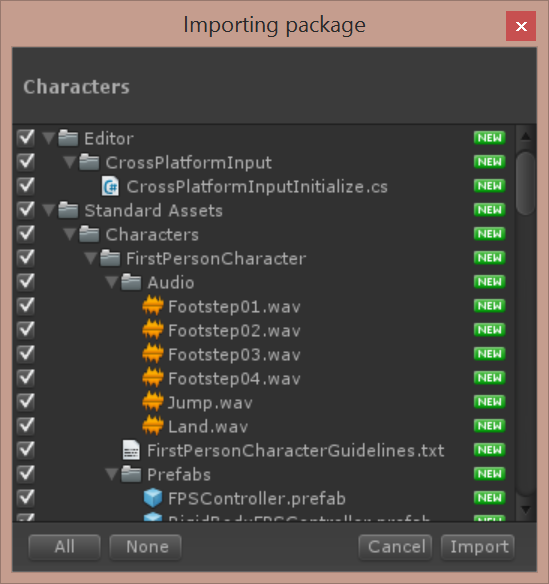 Locate FPS Controller in Project Panel
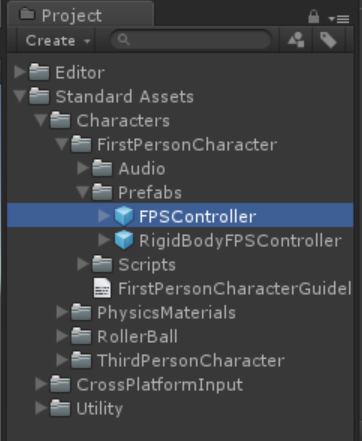 In the Project Panel,

Open the following:
Standard Assets
Characters
FirstPersonCharacter
Prefabs
FPSController
Drag FPSController to Scene
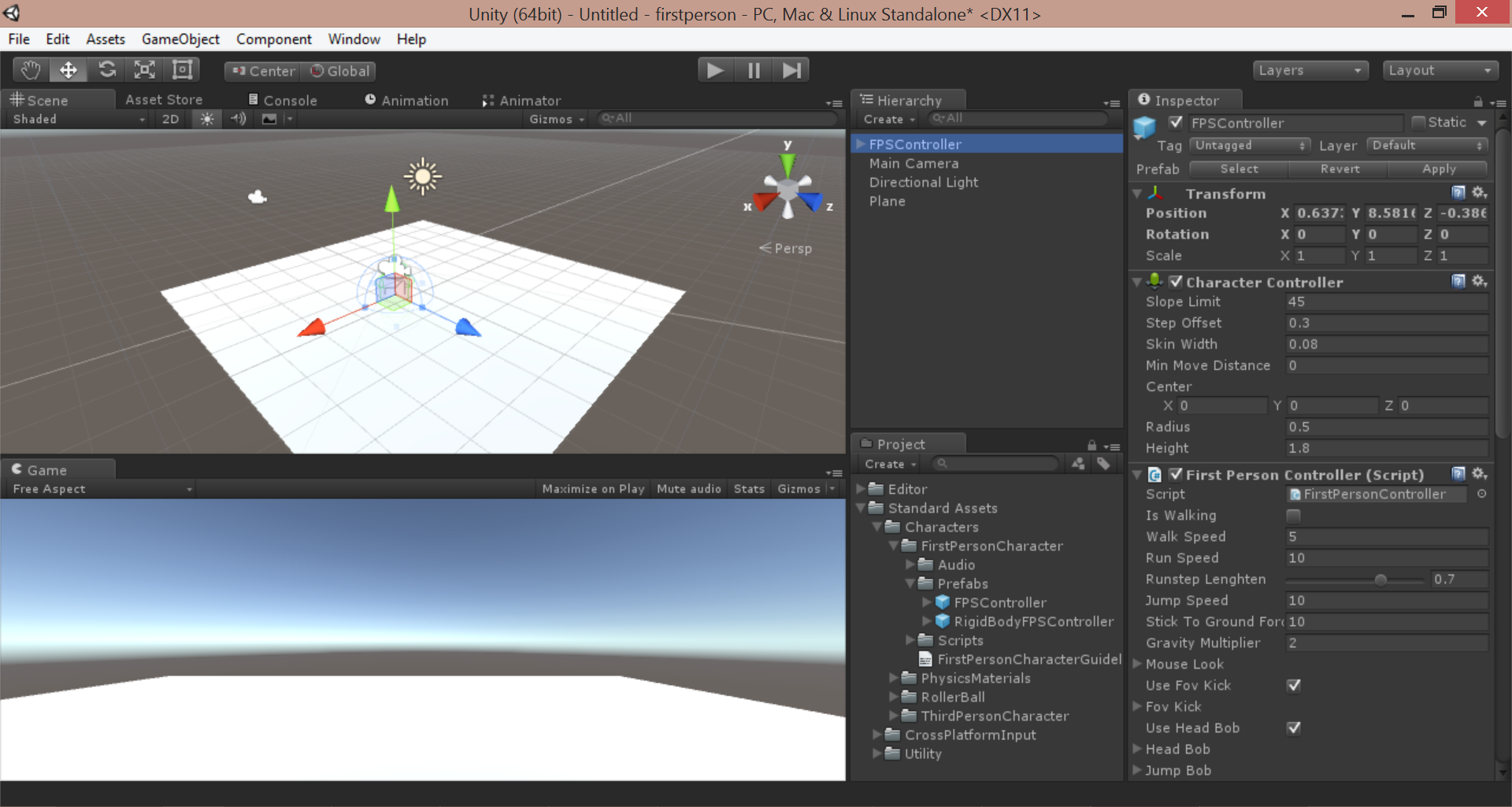 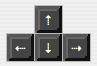 Run the Game!
Click Play button, move with arrow keys
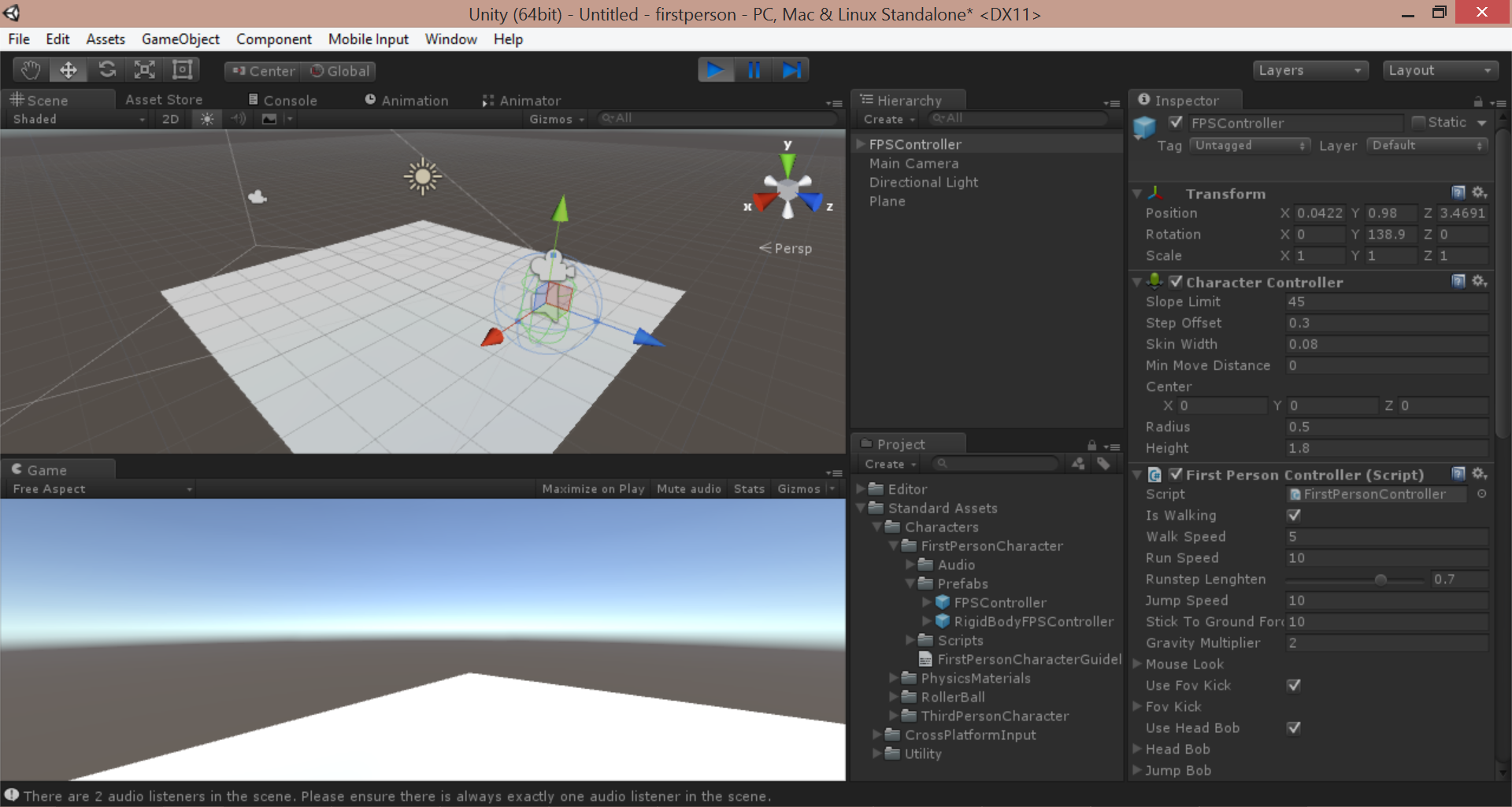 Notice 
FPSController 
in Hierachy
FirstPersonController Script
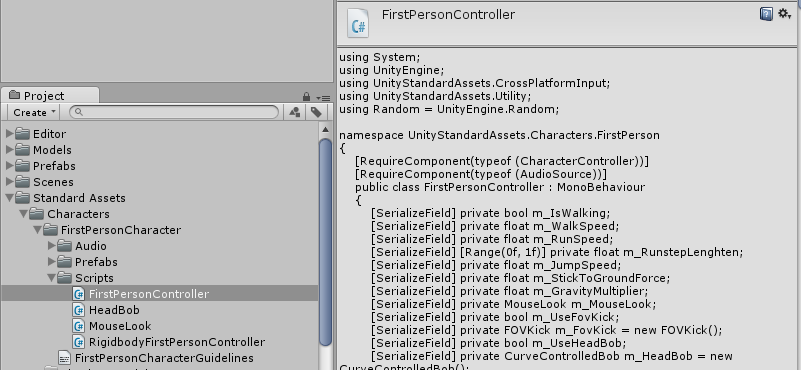 Locate FirstPersonController script under:
/Assets/Standard Assets/Characters/FirstPersonCharacter/Scripts/
Inspect FirstPerson Code
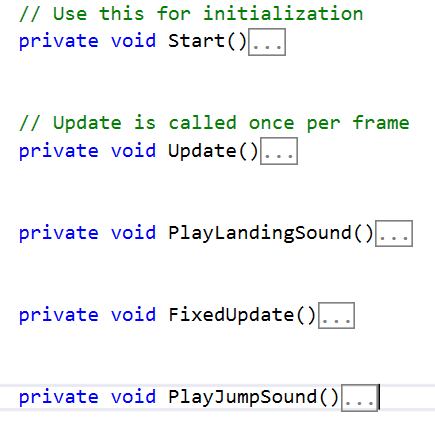 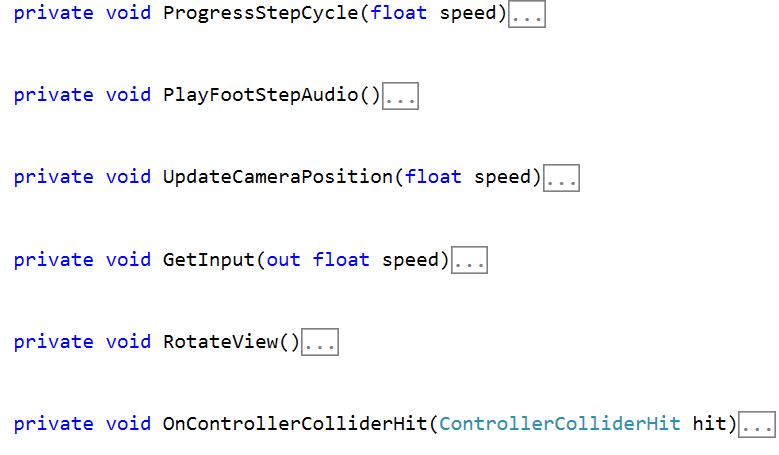 Start()
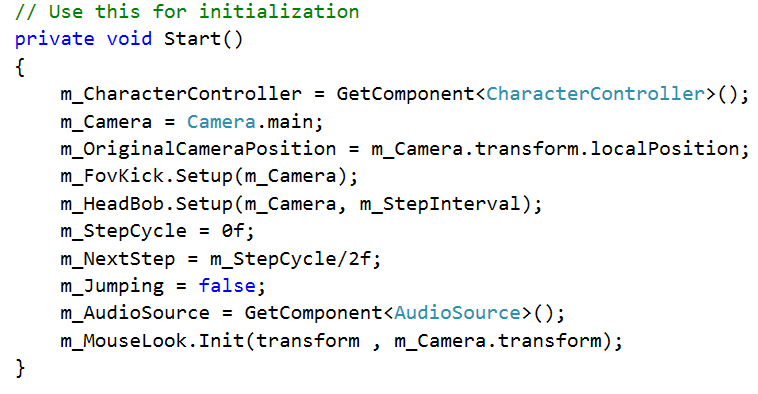 FPSController Components
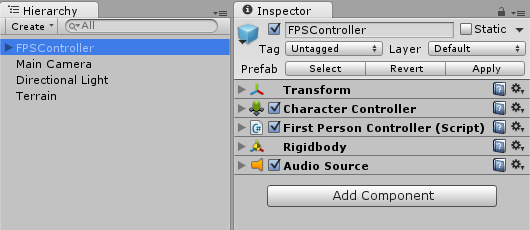 FixedUpdate()
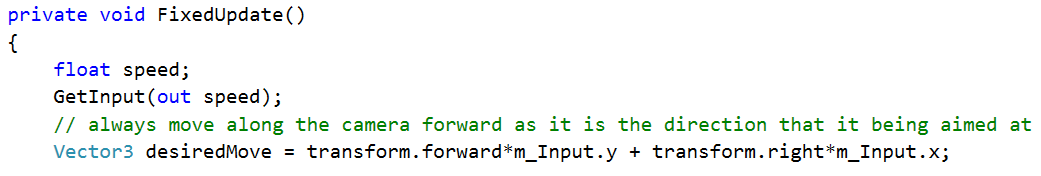 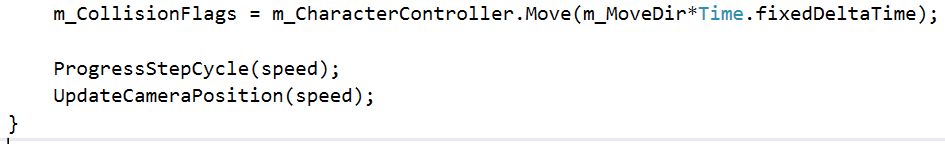 GetInput()
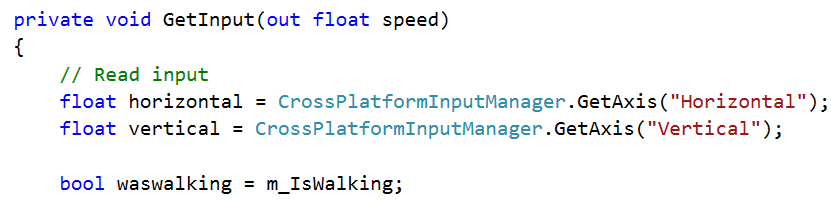 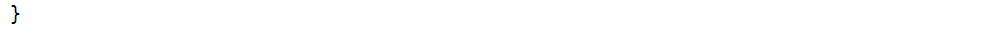 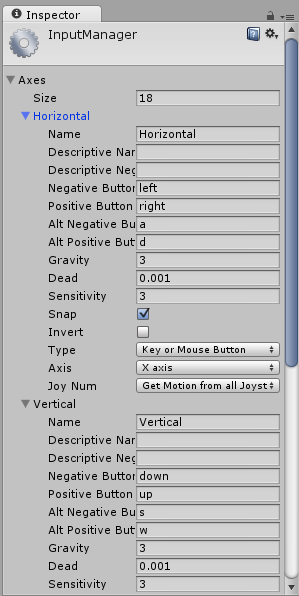 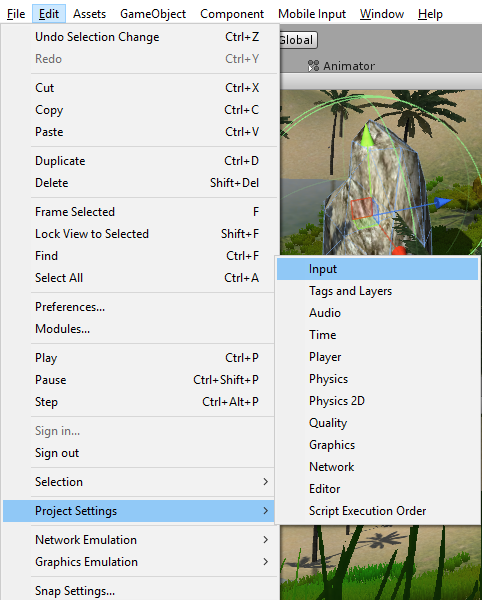 EditProject SettingsInput
Update()
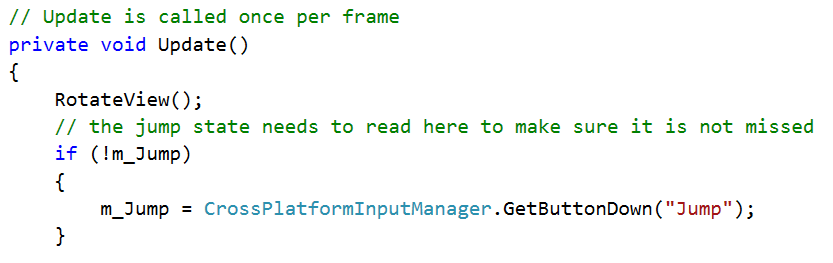 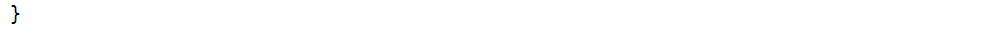 Terrain
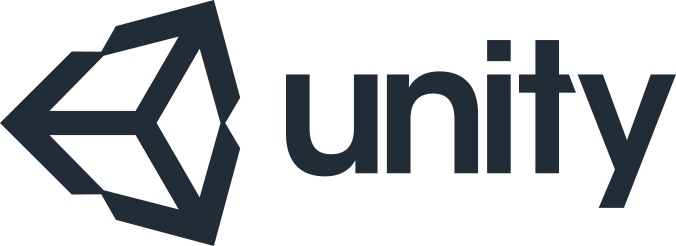 Add Terrain
From top menu, click GameObject  3D Object  Terrain
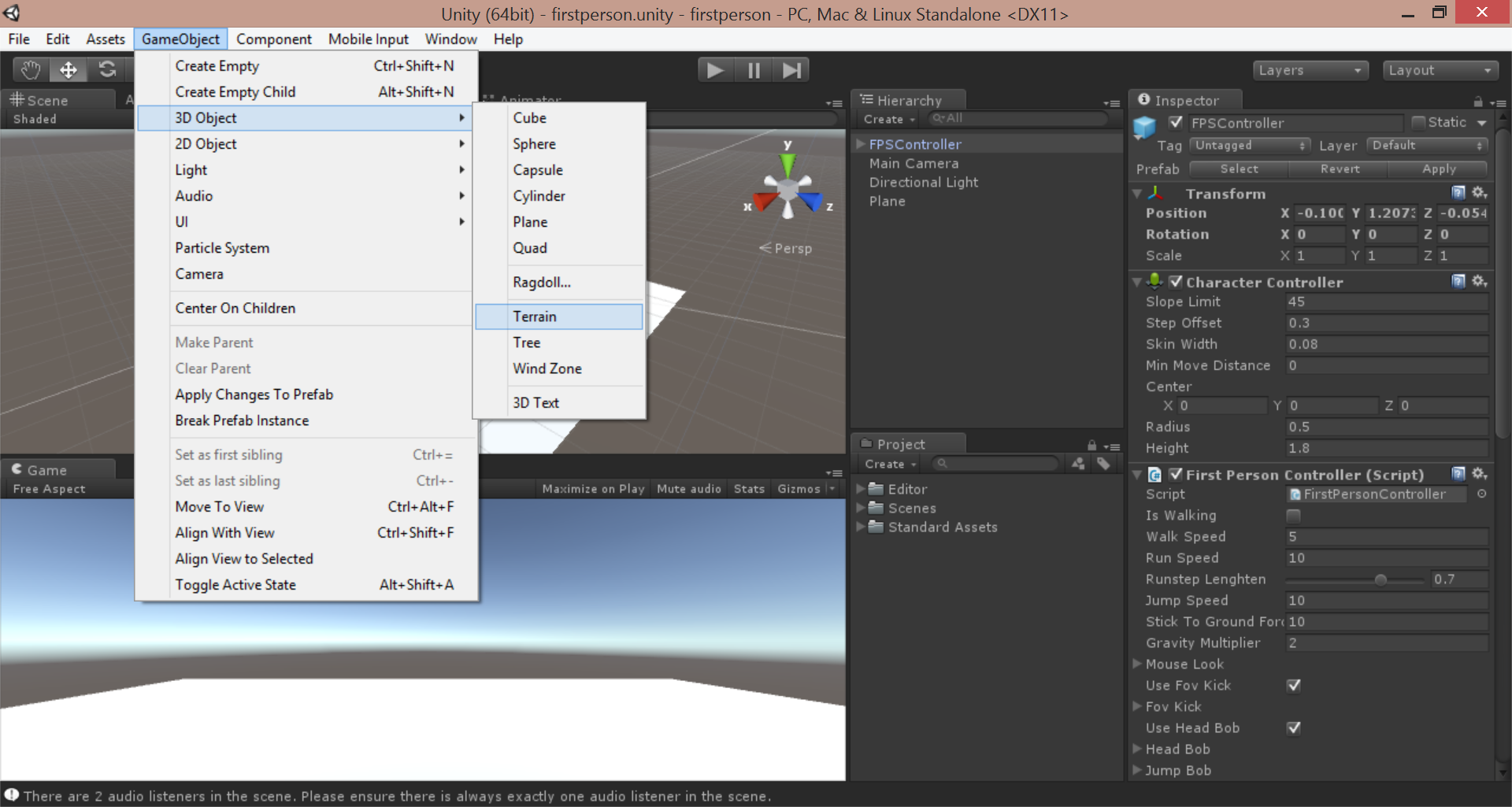 Zoom Out and Focus on Terrain
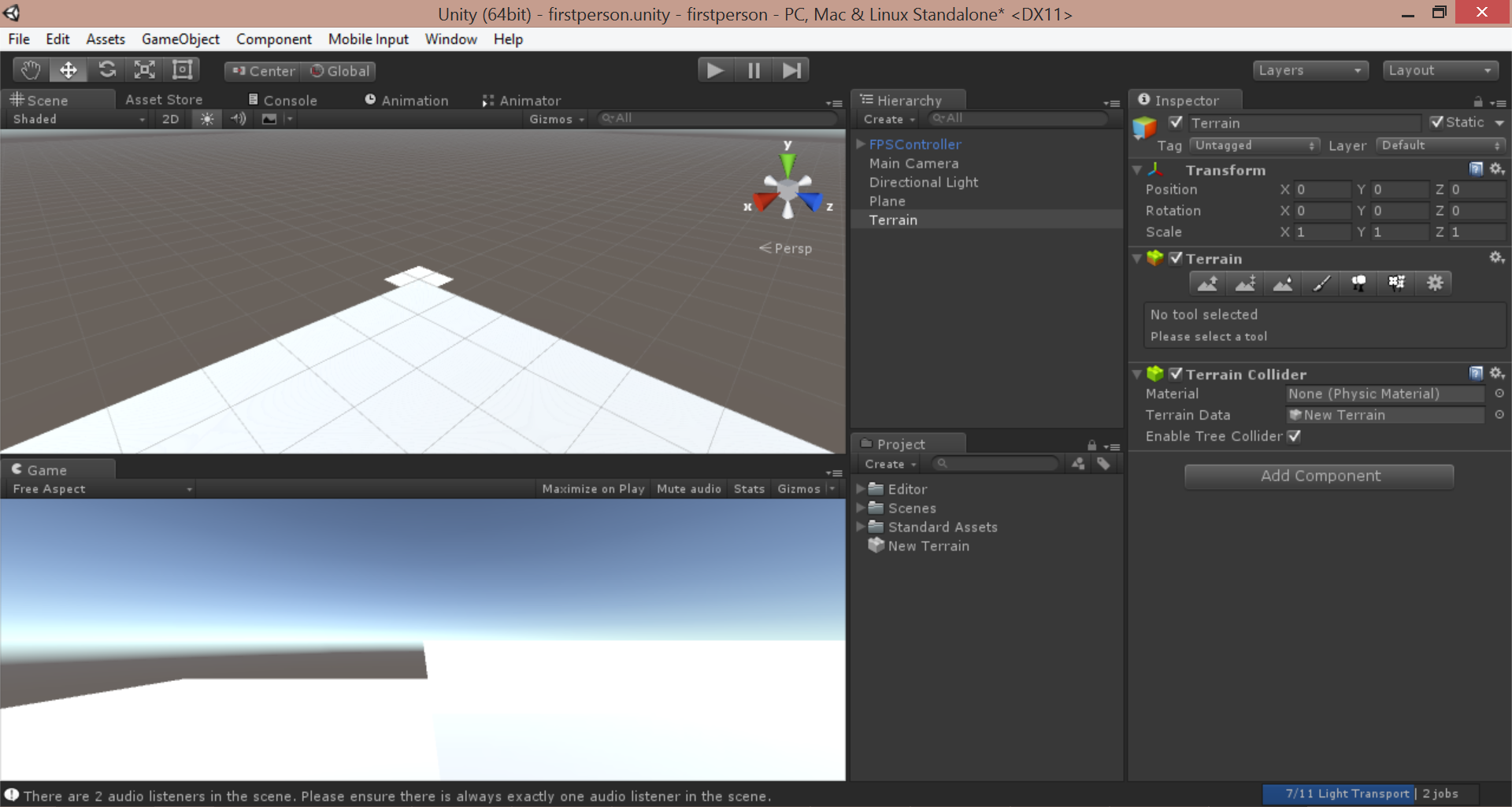 Select Tool to Raise/Lower Terrain
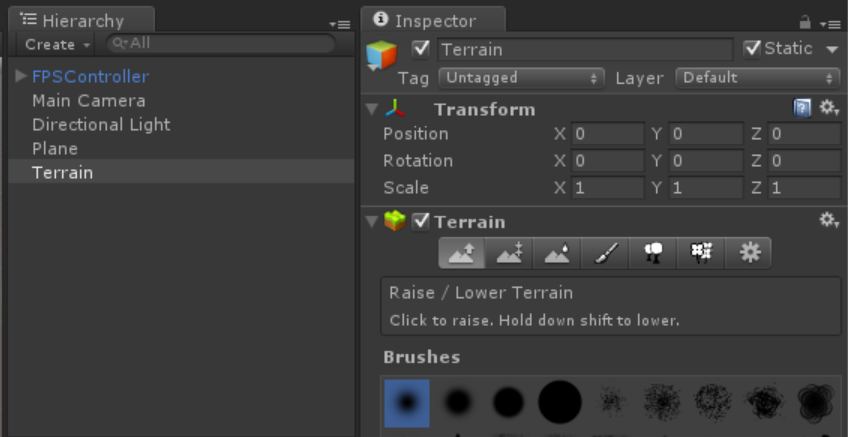 Drag Mouse on Terrain in Scene
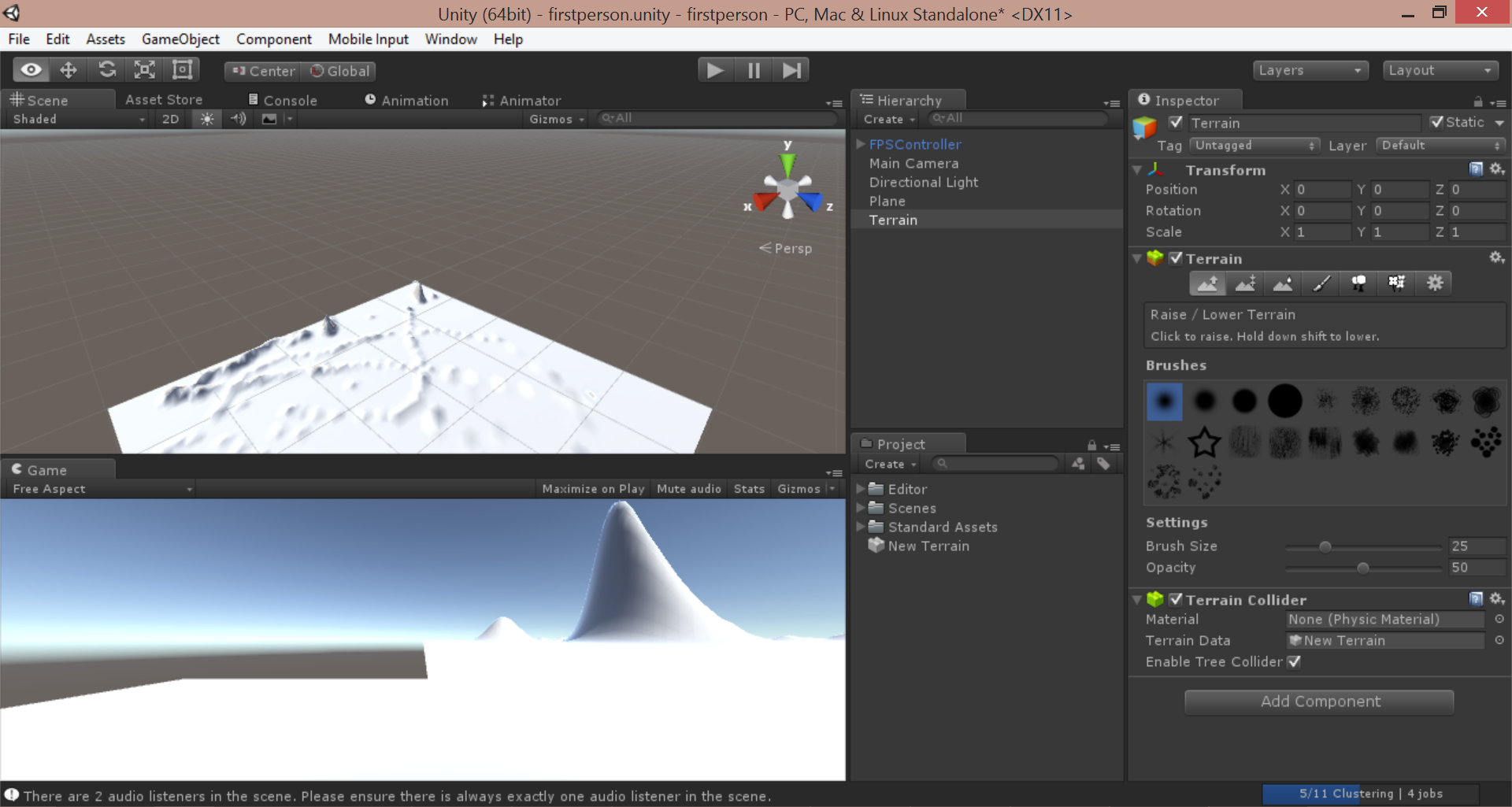 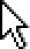 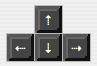 Run the game!
Click Play button, move with arrow keys
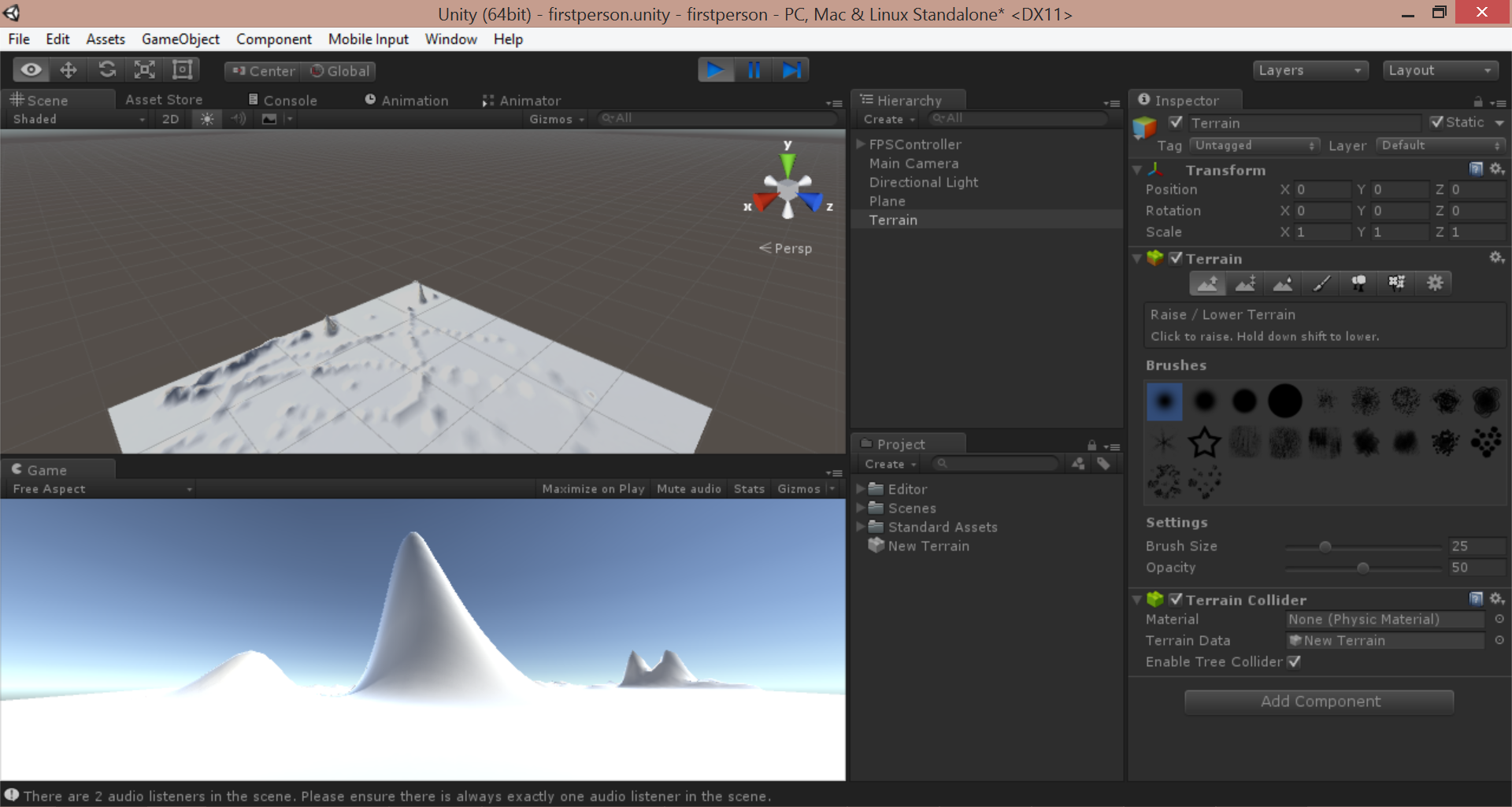 Trees
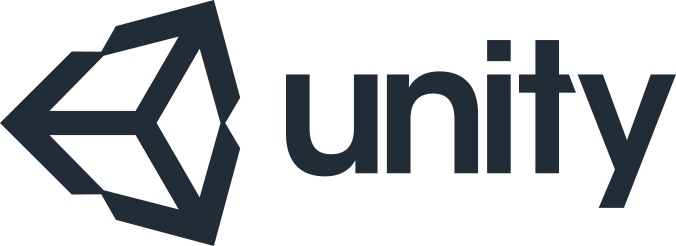 Download & Import Unity’s Terrain Assets
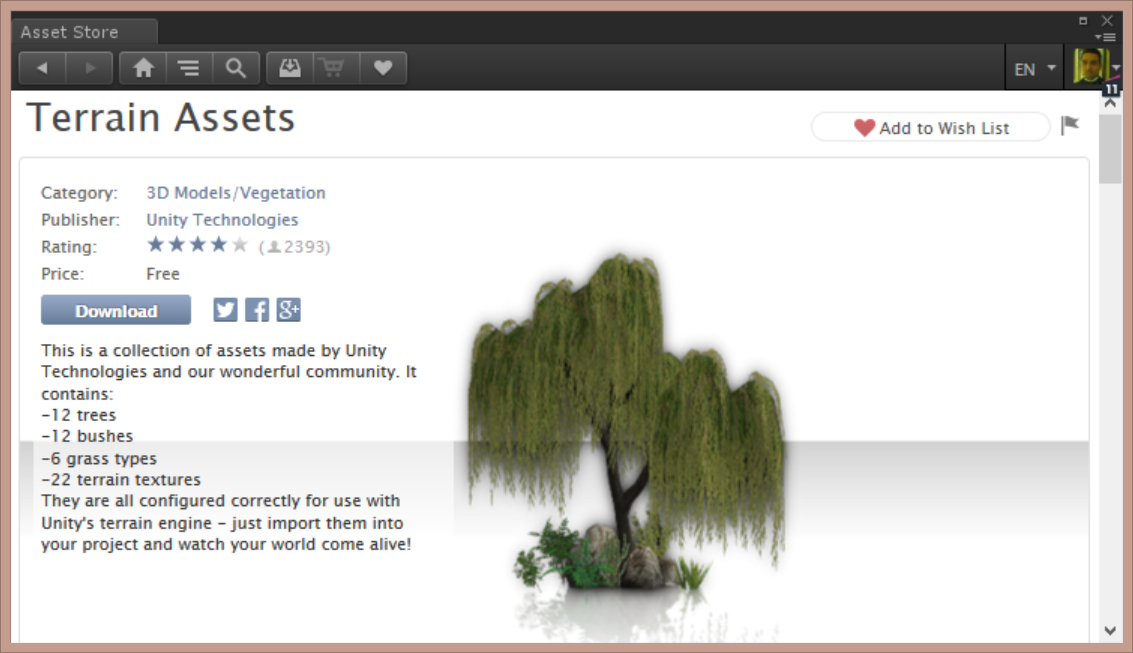 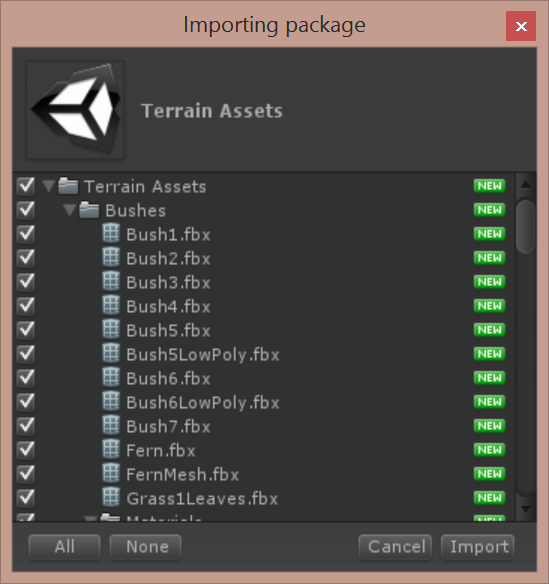 Select Tool to Place Trees
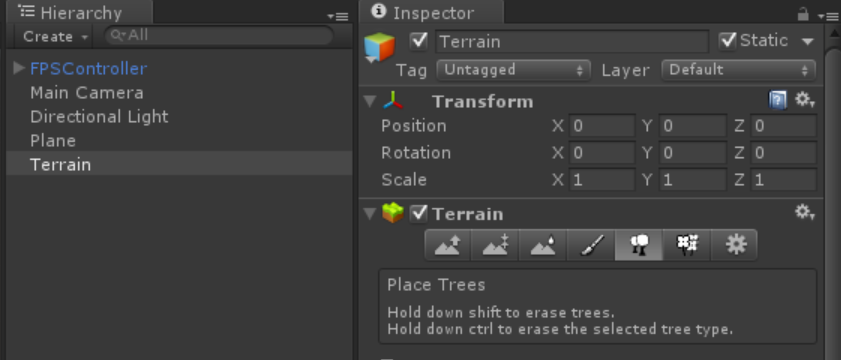 Edit Trees for Terrain to Add Tree
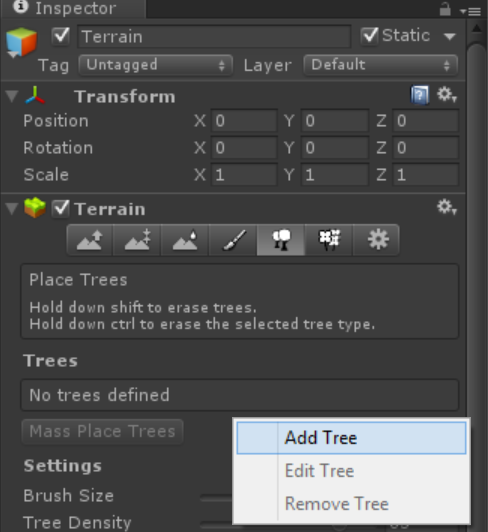 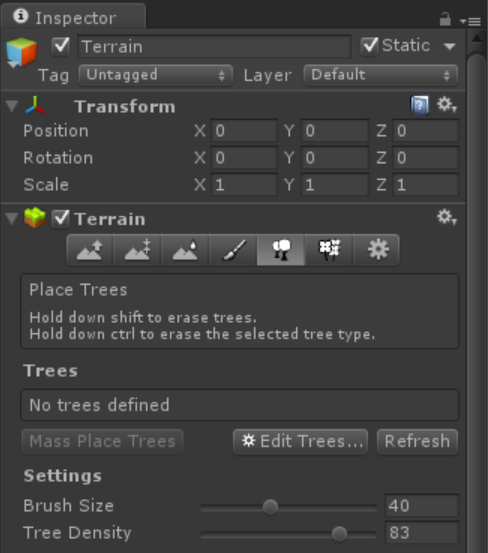 In the Terrain’s Inspector window, click Edit Trees  Add Tree
Assign Tree Prefab
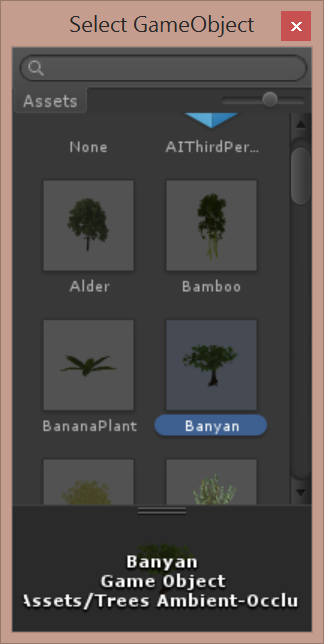 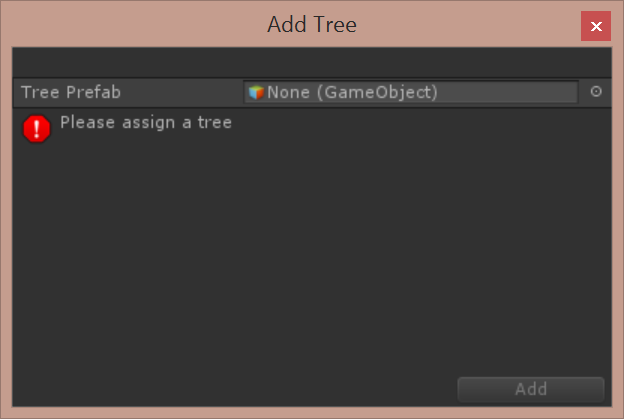 In the Add Tree dialog, click the tiny circle, then choose a tree, e.g. Banyan
Confirm Add
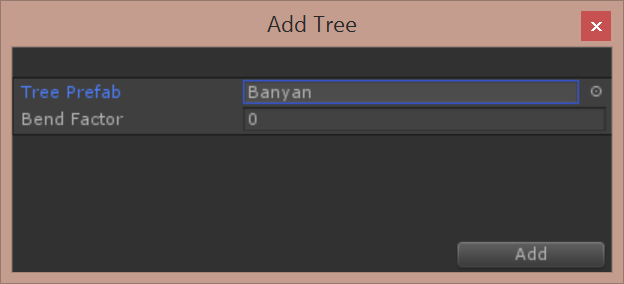 Click the Add button to confirm.
Mass Place Trees
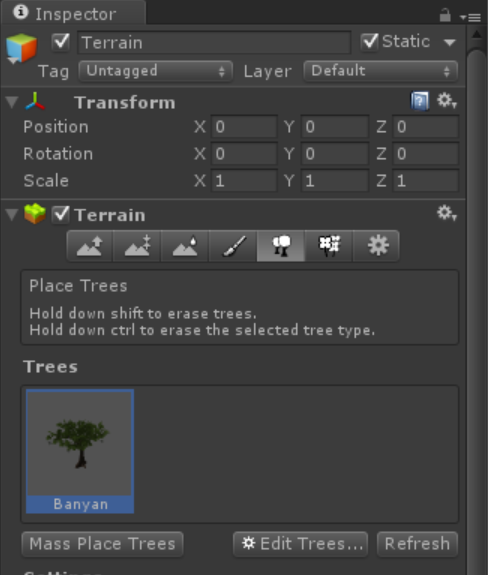 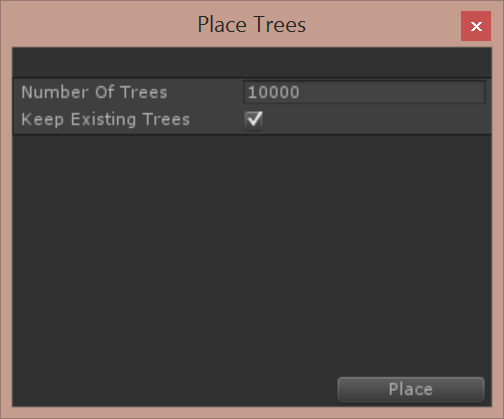 Click “Mass Place Trees, then click Place to confirm
Trees Too Small…?
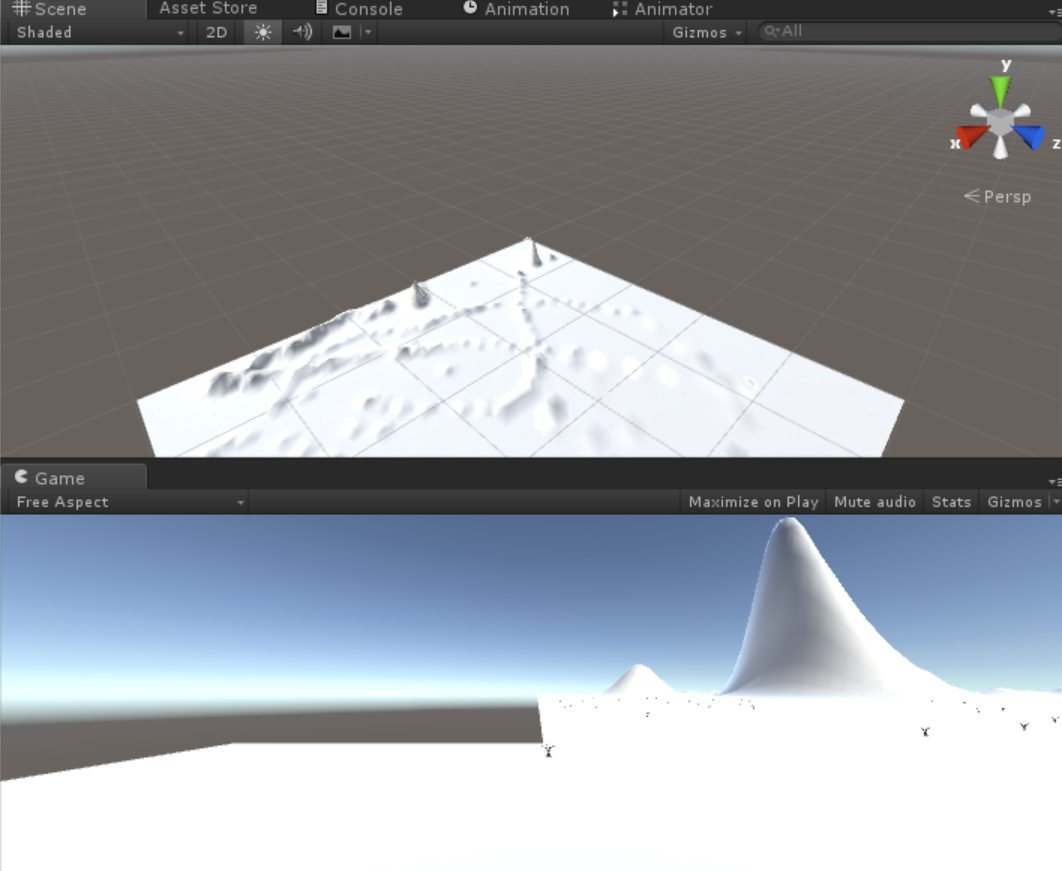 Too Small!
Update Scale for Tree Prefab
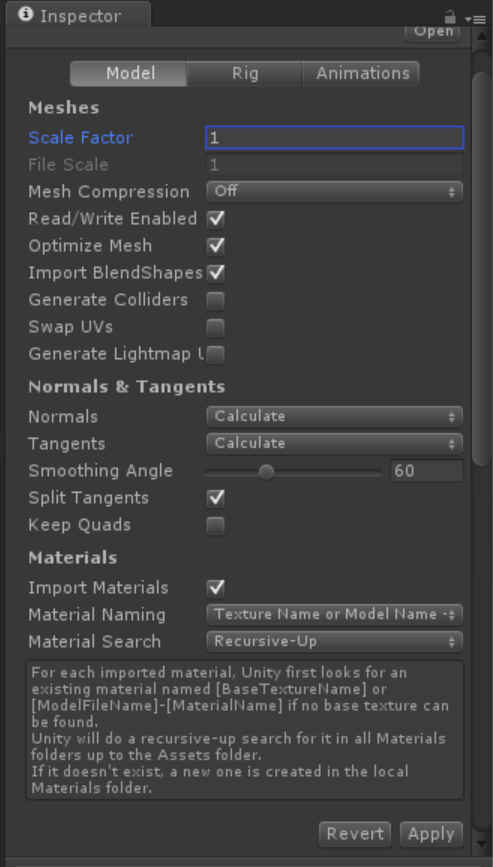 Enter a larger 
Scale Factor

e.g. 1
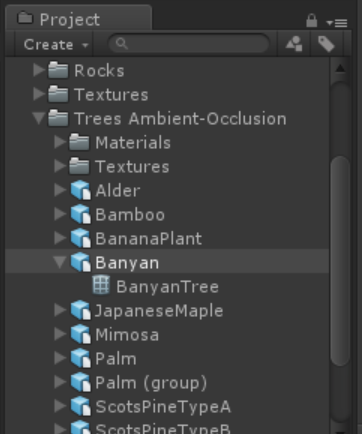 In the 
Project panel,

click the Prefab
for the tree you 
selected, 

e.g. Banyan
Click Apply to 
update all trees!
Enjoy Larger Trees!
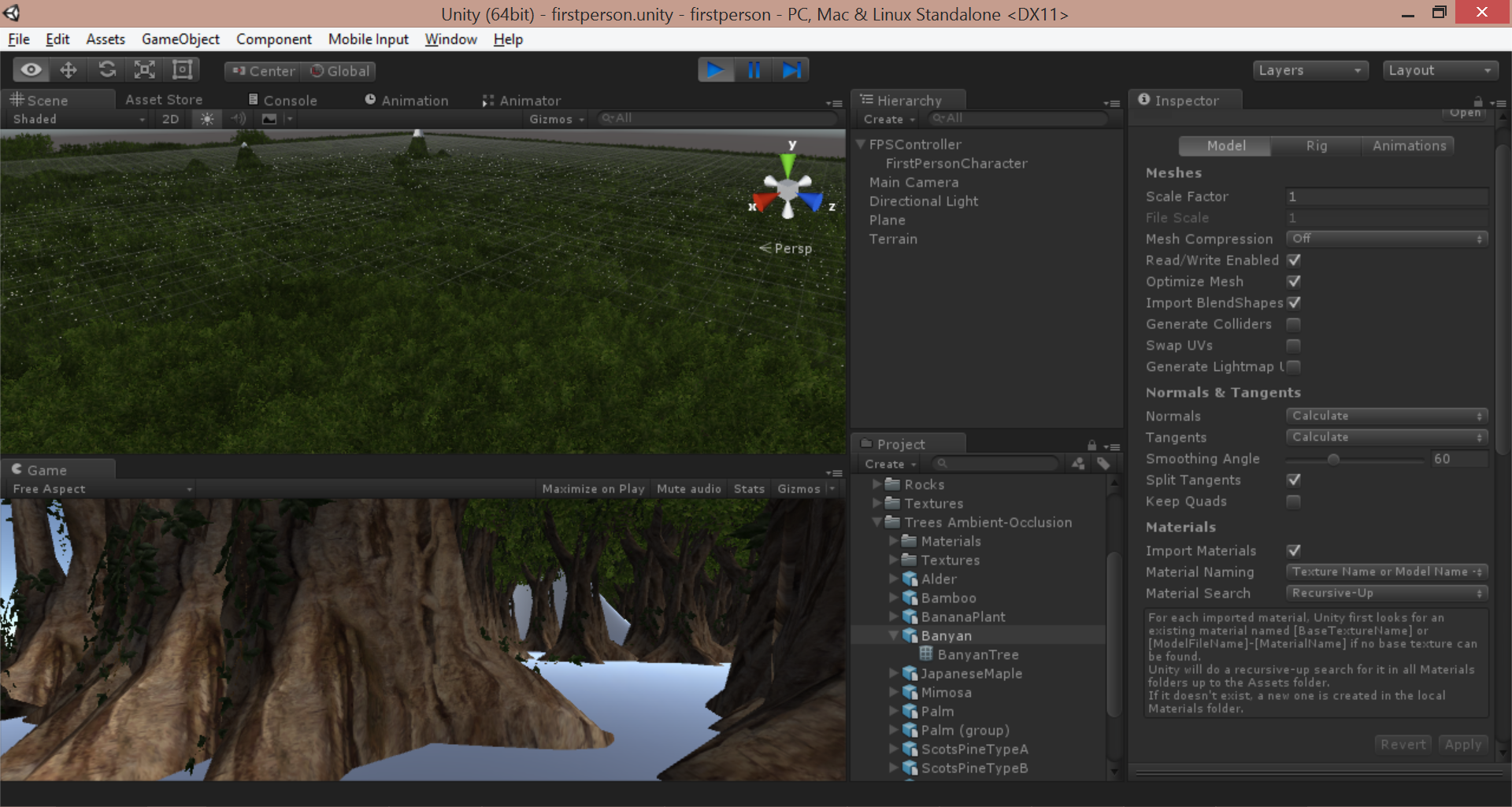 Colliders
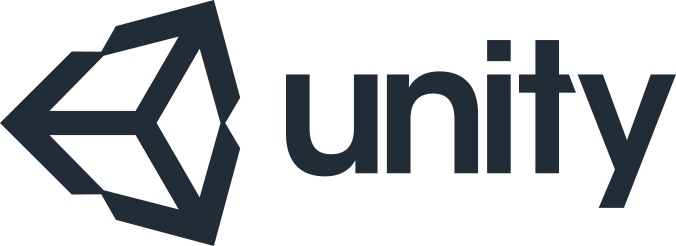 Verify Tree Collider Enabled
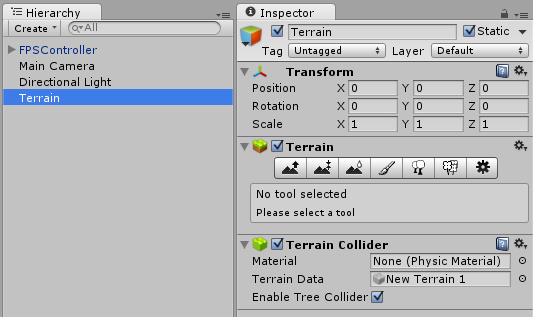 Drag Tree Prefab to Scene
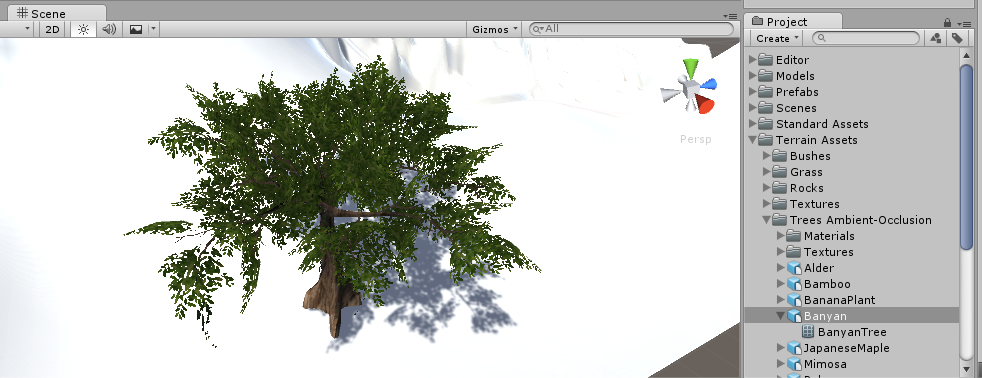 From Project panel, drag any tree prefab to the Scene

Path: /Assets/Terrain Assets/Trees Ambient-Occlusion/
Verify Tree in Hierarchy
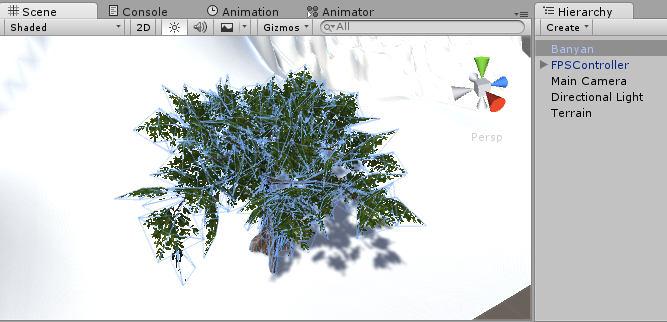 Add Capsule Collider
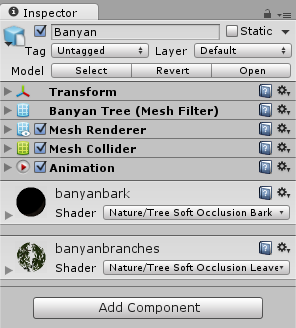 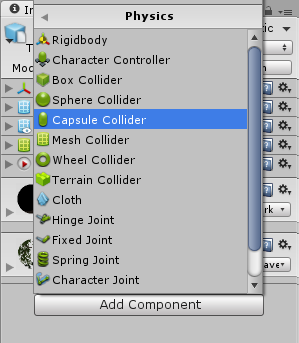 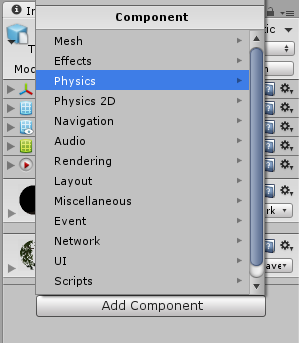 With the tree selected in the Hierarchy, click Add Component  Physics  Capsule Collider in the Inspector panel
Edit Collider Position & Dimensions
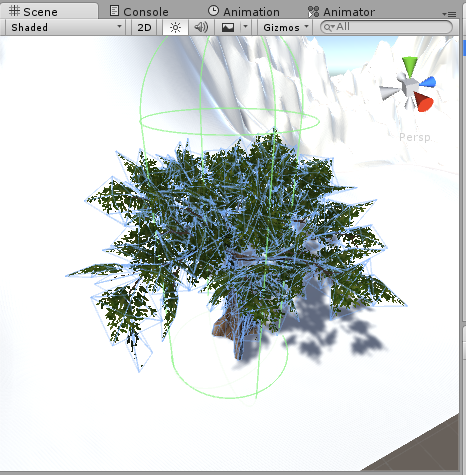 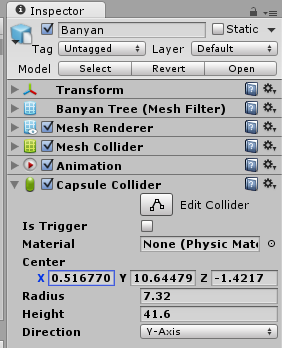 Create Folder for Prefabs
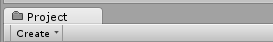 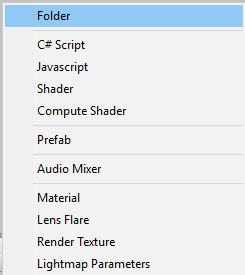 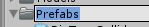 Create New Prefab in Prefabs Folder
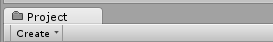 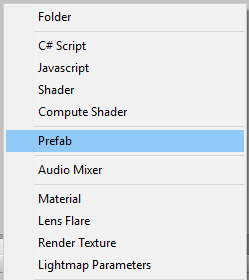 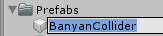 Rename it, e.g. “BanyanCollider”
Drag Tree into Prefab
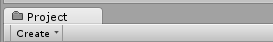 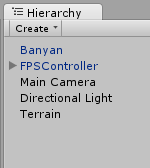 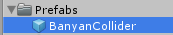 NOTE: You may now delete the tree from the Hierarchy.
Mass Place New Tree with Collider
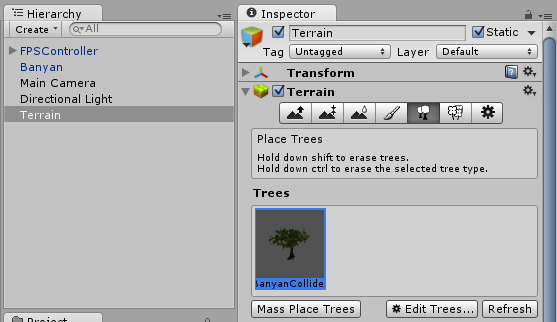 1
3
2
Click “Place Trees” tool in Inspector with Terrain selected in Hierarchy
Click Edit Trees… to Add Tree (prefab with collider)
Mass Place Trees!
Textures
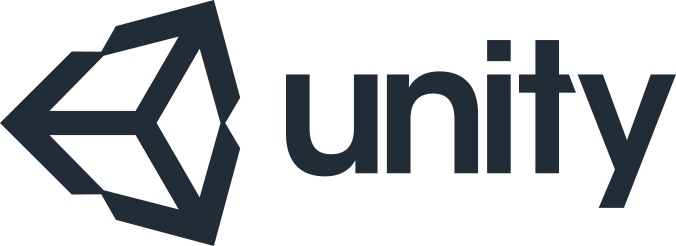 Import Environment Package
Click Assets  Import Package  Environment
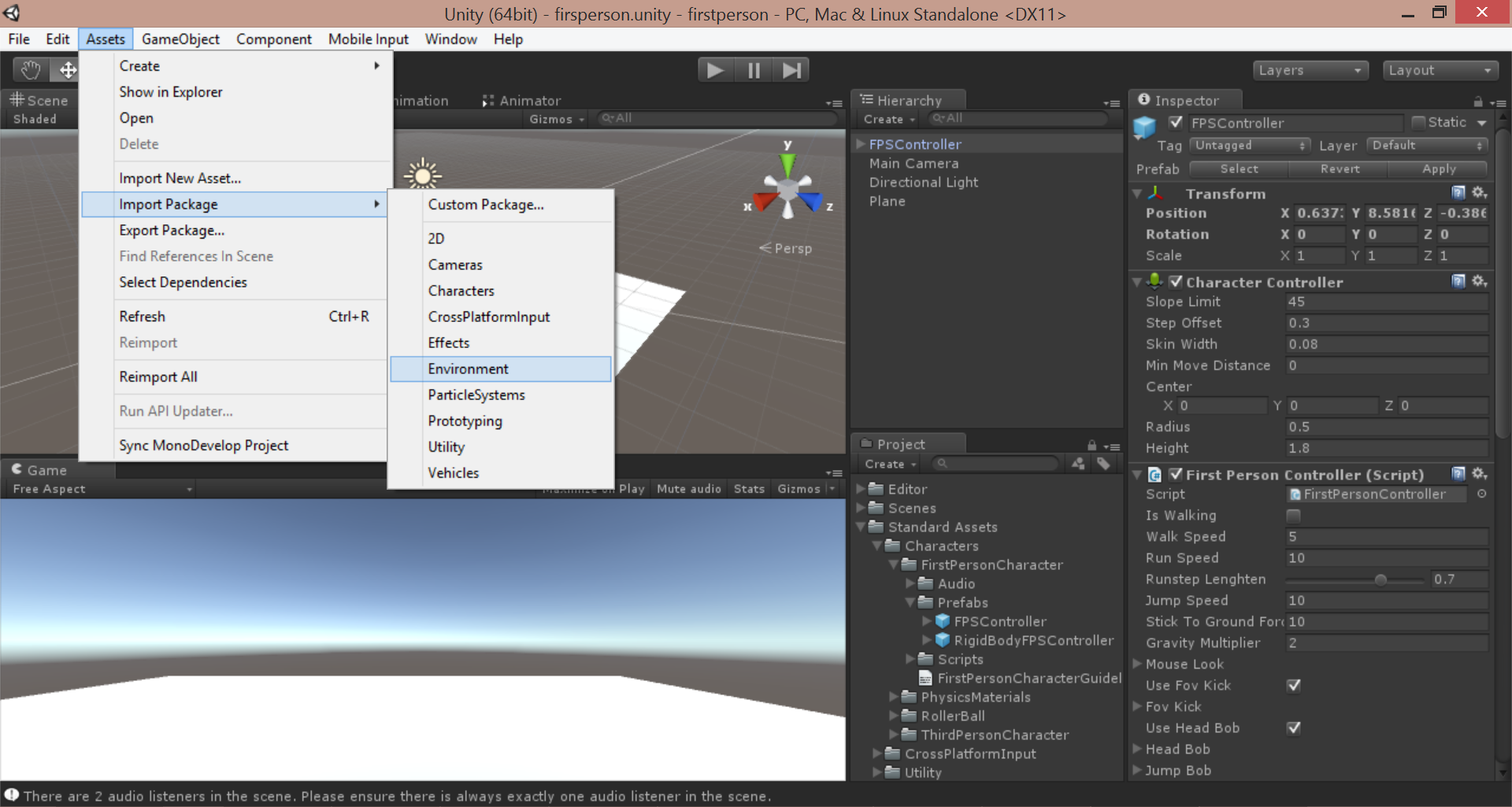 Import All!
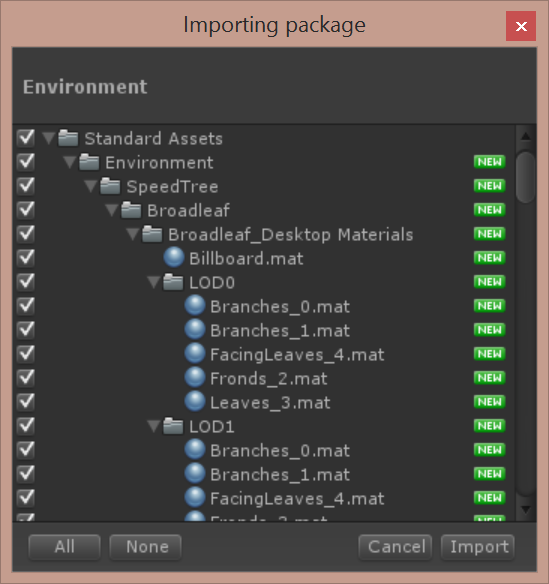 Add Texture to Terrain
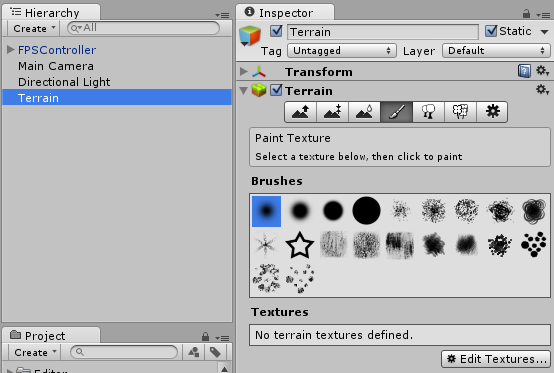 1
Click “Paint Texture” tool
Click Edit Textures…
Click Add Texture…
2
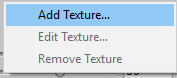 3
Choose Terrain Texture
2
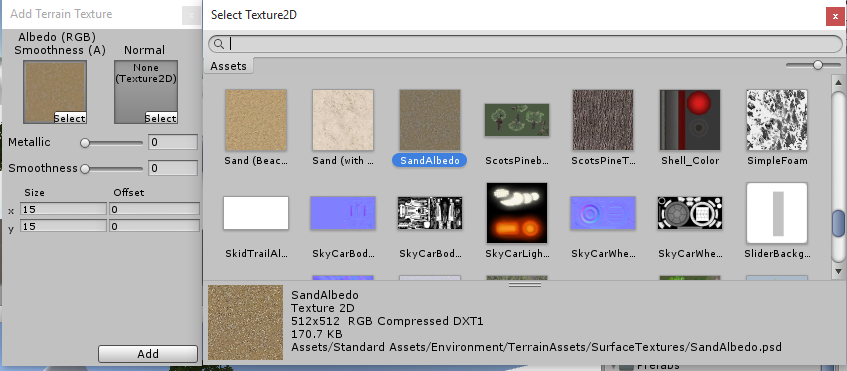 1
3
Click Select button
Choose a Texture, e.g. SandAlbedo
Click Add
Verify New Terrain Texture
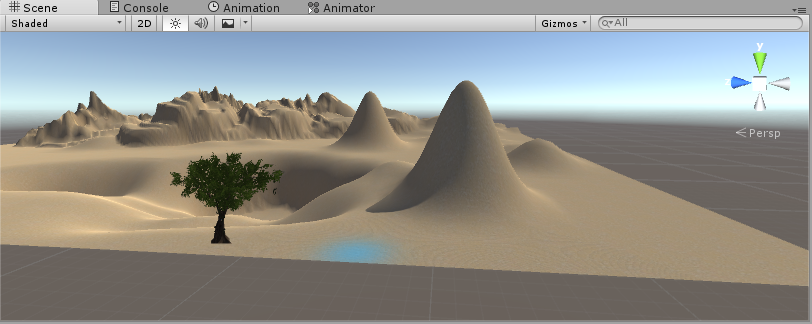 Add Another Texture with Normal Map
2
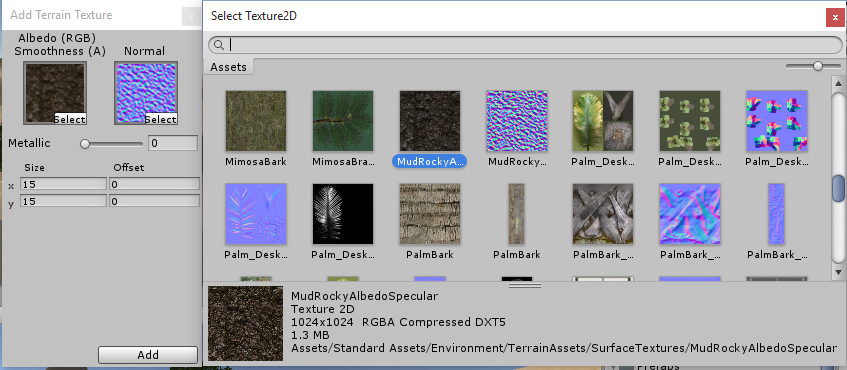 1
3
Click Select button
Choose another Texture, e.g. Mud Rocky Albedo and Mud Rocky Normal
Click Add
Apply New Texture
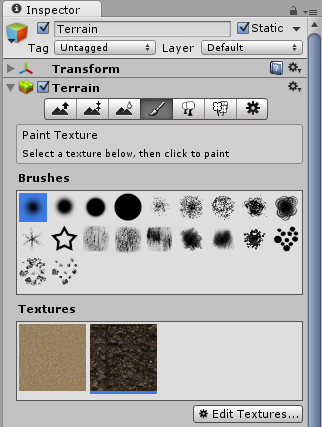 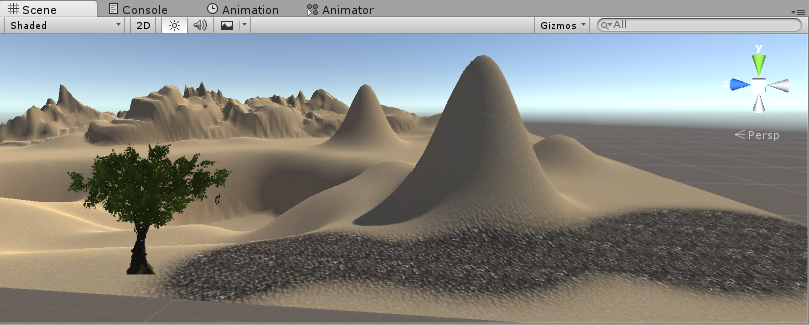 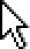 With new Texture selected, drag mouse cursor along terrain to apply it.
Add a Grassy Texture
2
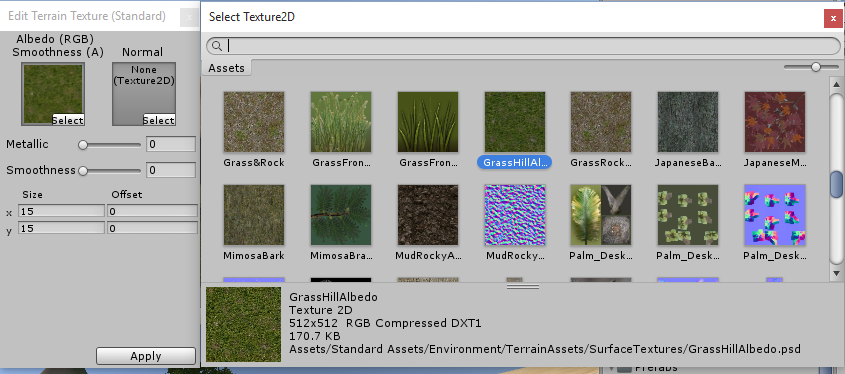 1
3
Click Select button
Choose another Texture, e.g. Grassy Hill Albedo
Click Add
Apply Grassy Texture
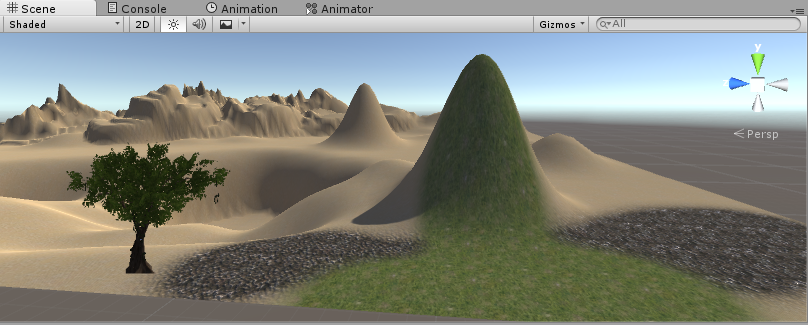 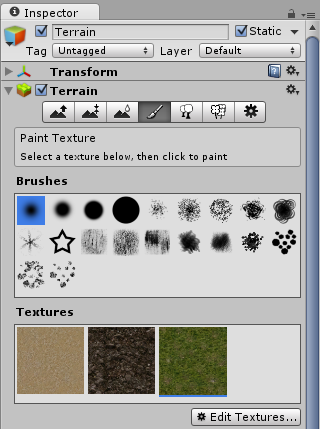 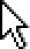 With new Texture selected, drag mouse cursor along terrain to apply it.
Grass & Rocks
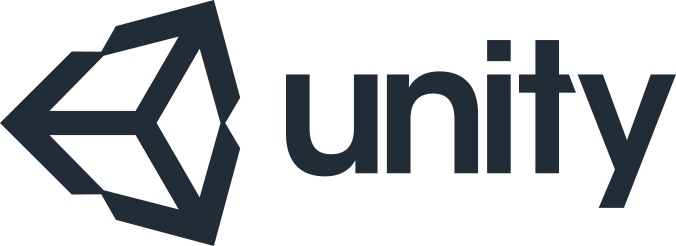 Add Grass
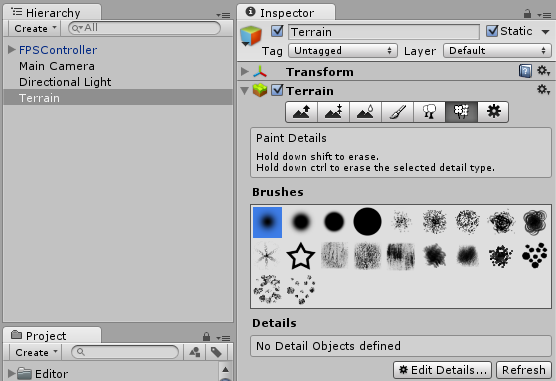 1
Click “Paint Details” tool
Click Edit Details…
Click Add Grass Texture…
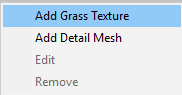 2
3
Choose Grass Texture
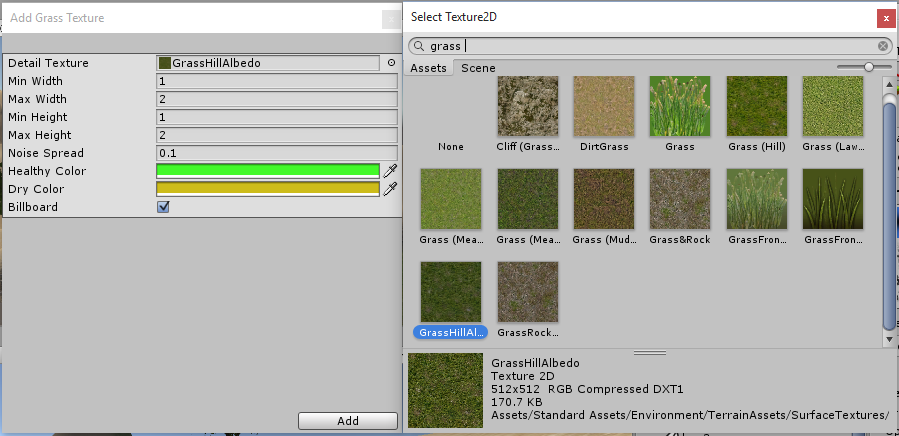 1
2
3
Click icon next to Detail Texture
Choose a Grass Texture, e.g. Grass Hill Albedo
Click Add
Add Rocks
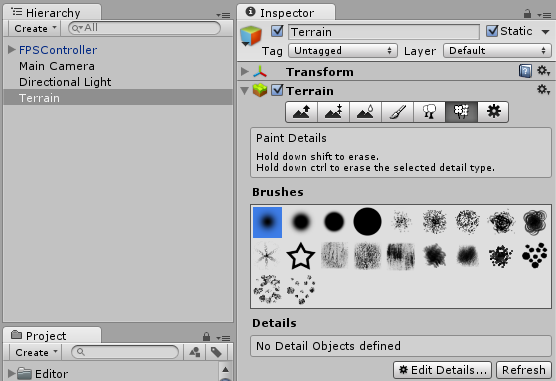 1
Click “Paint Details” tool
Click Edit Details…
Click Add Detail Mesh…
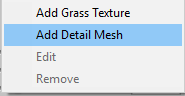 2
3
Choose Rock Texture
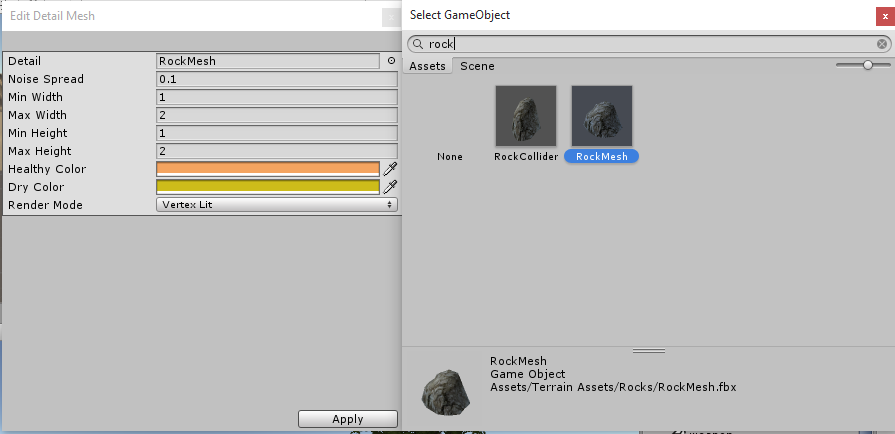 1
2
3
4
Click icon next to Detail Texture
Choose a Rock Texture, e.g. Rock Mesh
Update color and change Render Mode (Vertex Lit)
Click Add
Apply Grass and Rocks
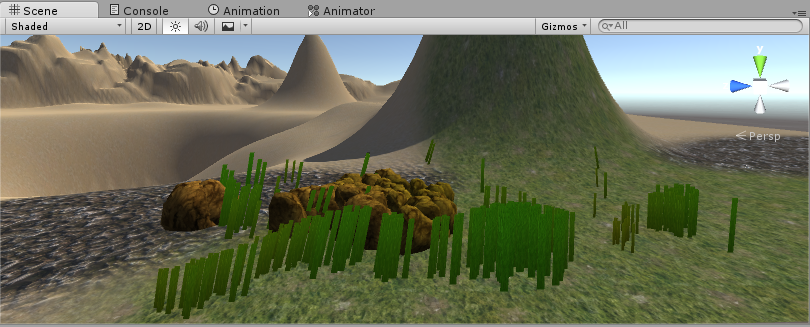 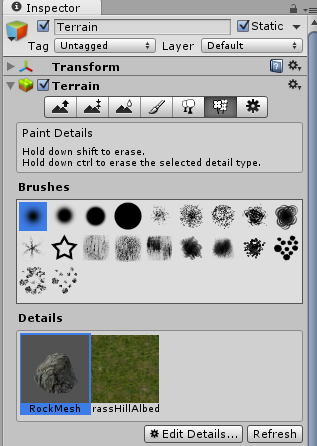 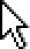 With Grass/Rock selected, drag mouse cursor along terrain to apply each.
Need a Rock with Collider?
2
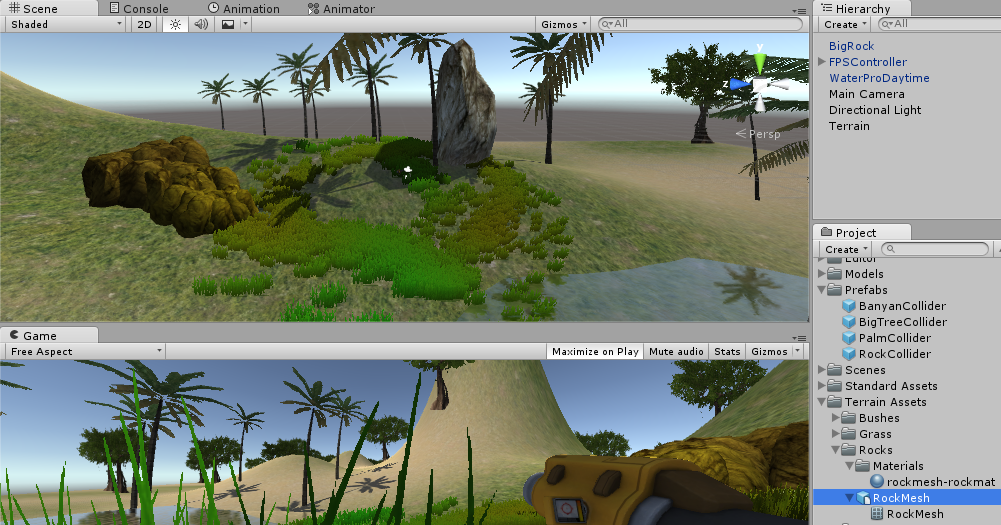 Drag RockMesh into Scene.

Rename it in Hierachy.

Create empty Prefab, and drag rock into it.
3
1
Add Capsule Collider
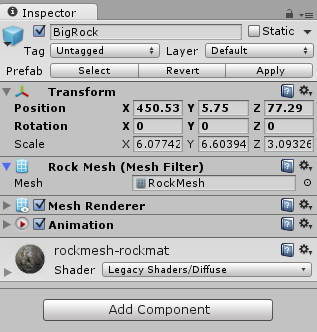 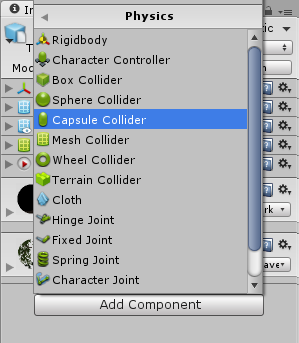 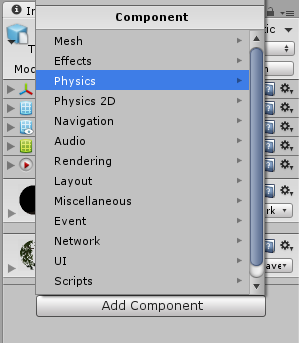 With the rock selected in the Hierarchy, click Add Component  Physics  Capsule Collider in the Inspector panel
Edit Collider Position & Dimensions
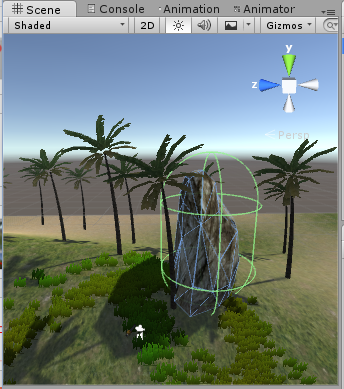 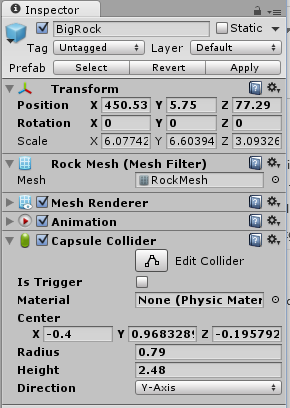 Water
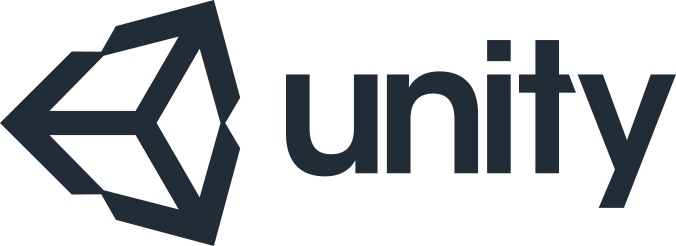 Drag Water Prefab into Scene
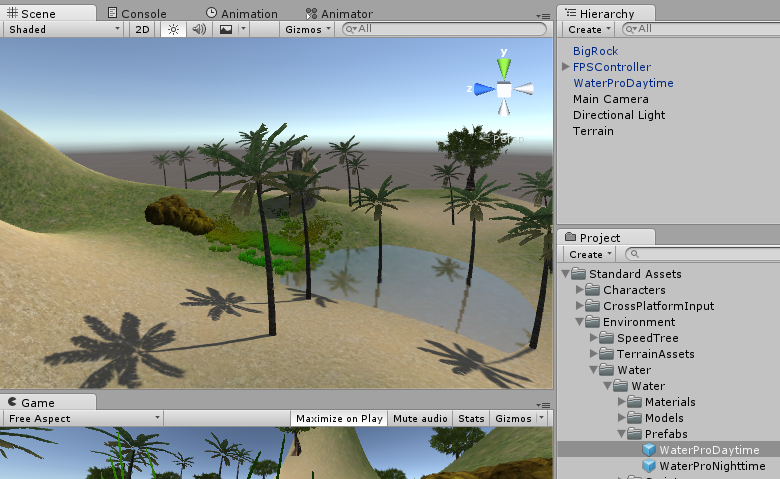 Agenda
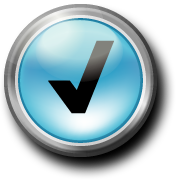 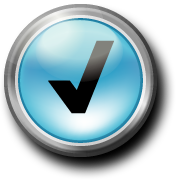 [Speaker Notes: Agenda]
Weapon
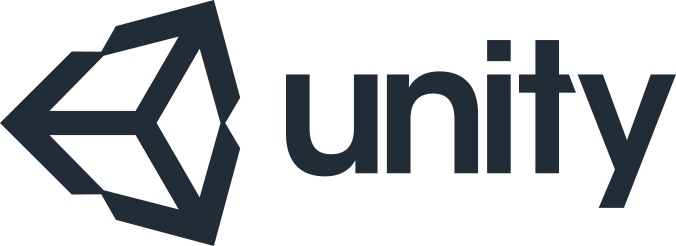 Download Models Zip File
From OneDrive: http://1drv.ms/1TUMufE 
Extract into Assets folder…
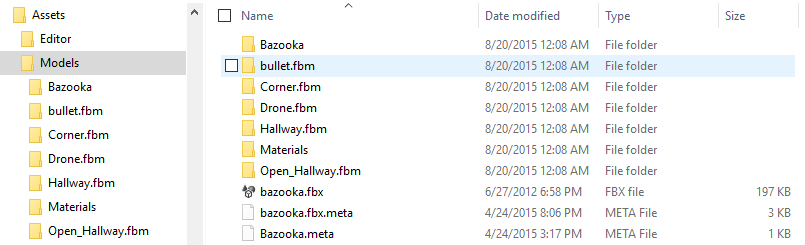 Verify Models Folder in Project Panel
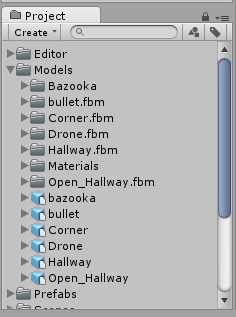 Drag Prefab into Hierarchy
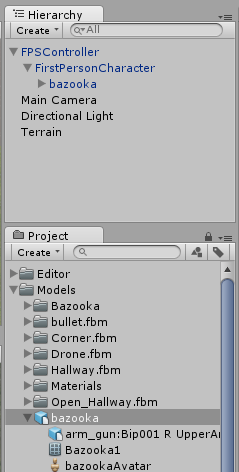 Drag “bazooka” prefab into “FirstPersonCharacter”
(just below FPSController)
Adjust Weapon Position
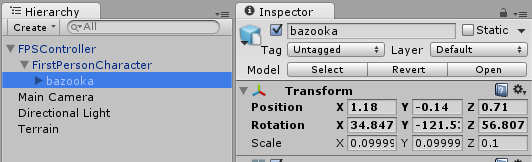 Adjust Position: 
X, Y and Z values
Adjust Weapon Position
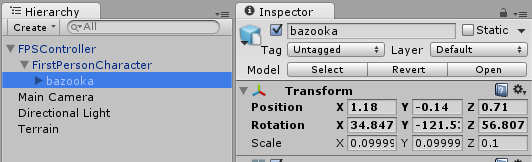 Adjust Position: 
X, Y and Z values
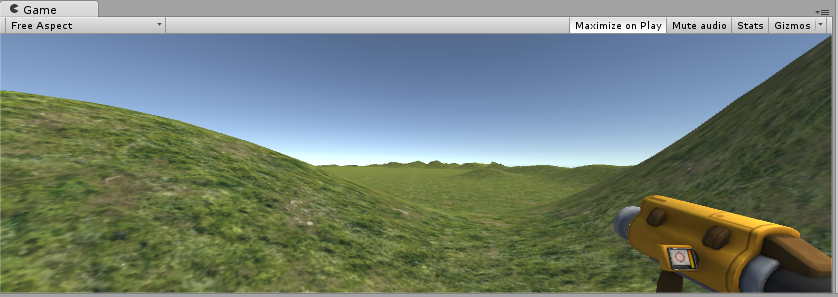 For More Info:
Unity Indie Devs:
http://facebook.com/groups/UnityIndieDevs 
http://WakeUpAndCode.com/unity 

Xbox One Indie Devs:
http://facebook.com/groups/XboxOneIndieDevs
http://WakeUpAndCode.com/xb1
[Speaker Notes: For more info:
Xbox One Indie Devs:
http://facebook.com/groups/XboxOneIndieDevs
http://WakeUpAndCode.com/xb1

Unity Indie Devs:
http://facebook.com/groups/UnityIndieDevs 
http://WakeUpAndCode.com/unity 

Construct2 Devs:
https://www.facebook.com/groups/construct2devs]
Contact
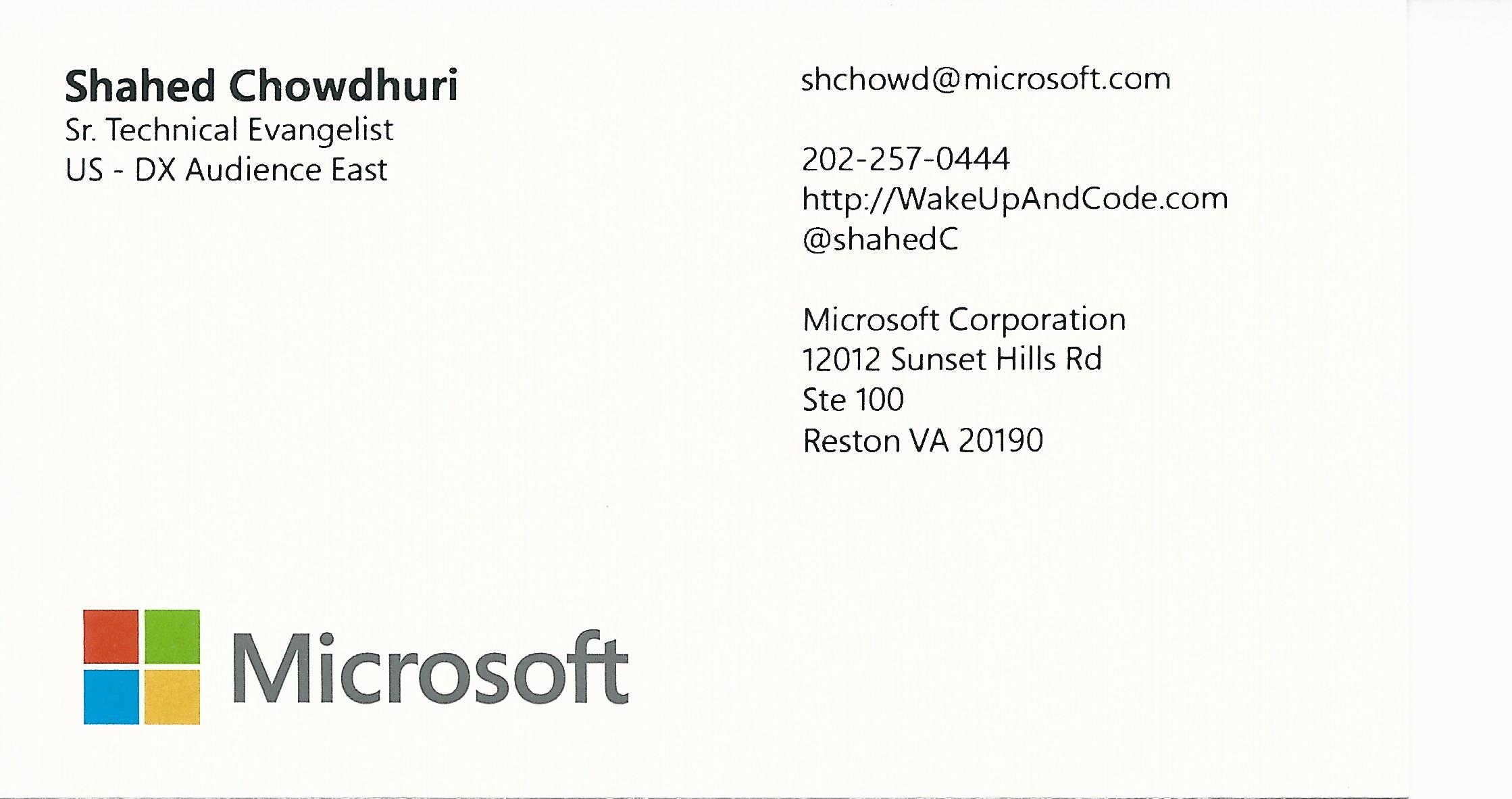 Email: shchowd@microsoft.com  Twitter: @shahedC
[Speaker Notes: Contact

Microsoft email: shchowd@microsoft.com
Personal Twitter: @shahedC

Dev Blog: WakeUpAndCode.com]
Agenda
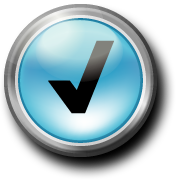 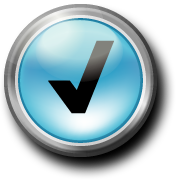 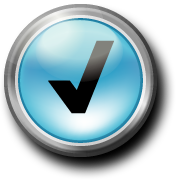 [Speaker Notes: Agenda]